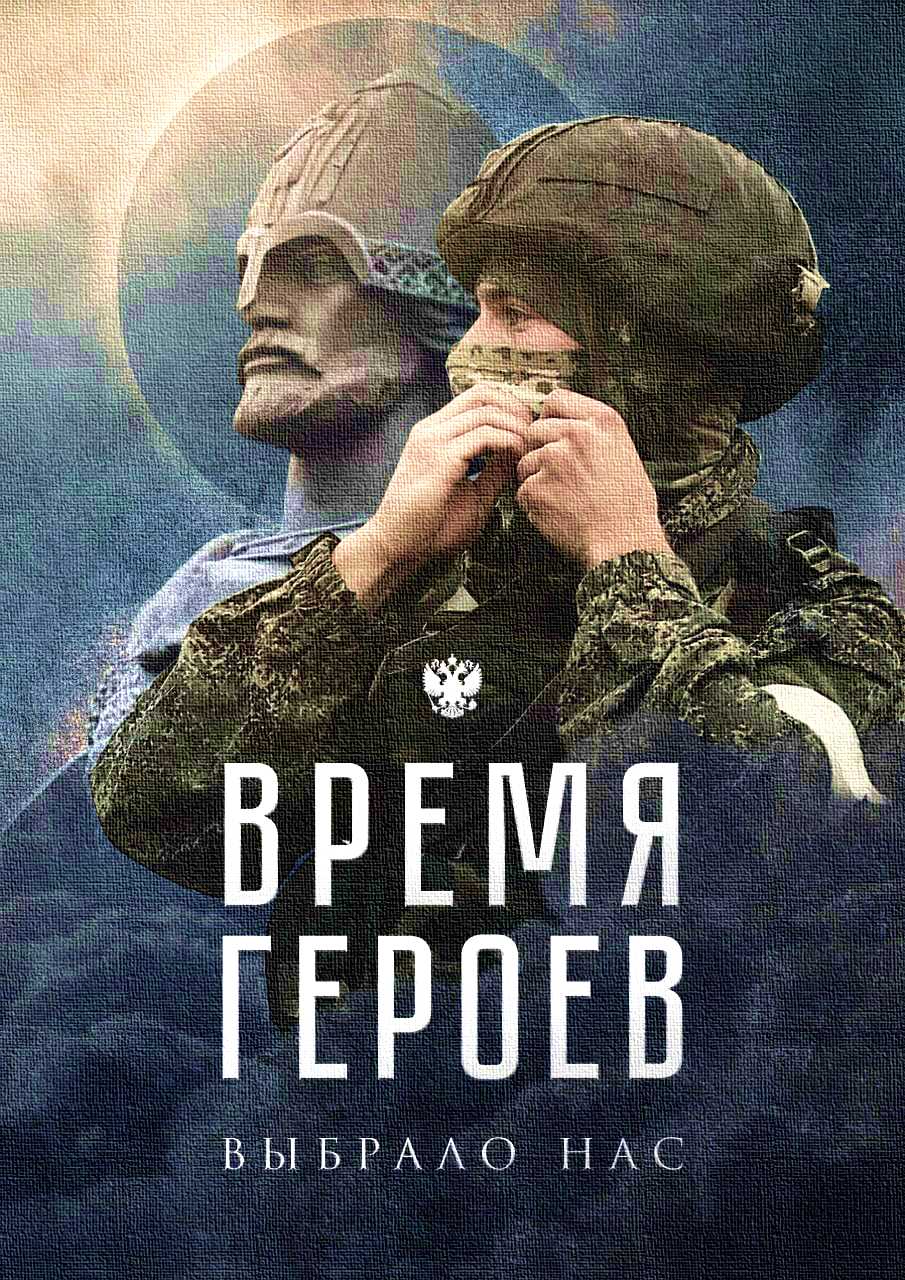 Боевой Армейский Резерв Страны
А
Р
С
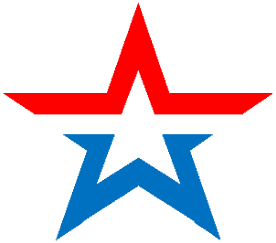 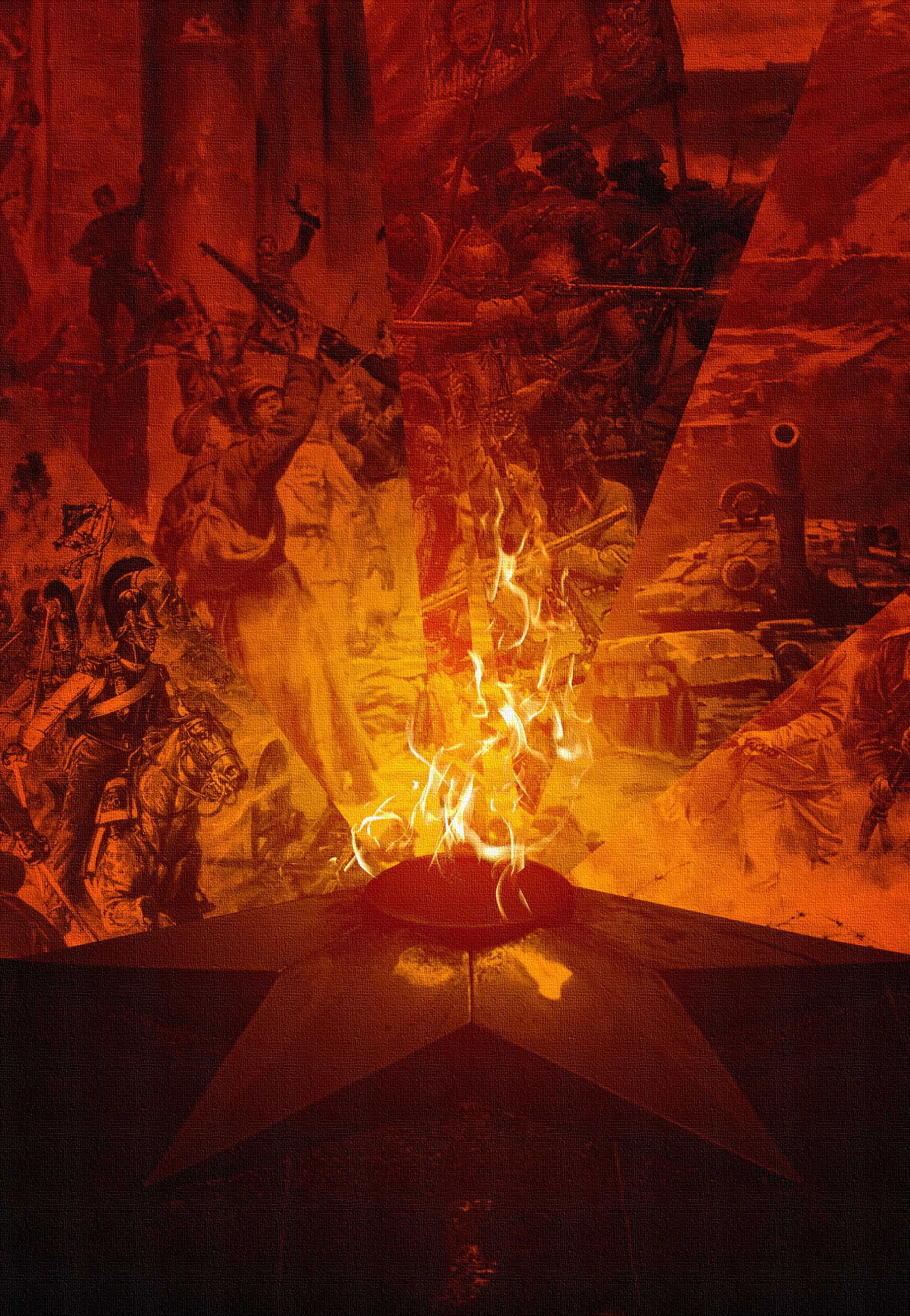 Фашизм и нацизм 
НЕ ПРОЙДУТ!
XX век 
формирование идеологий
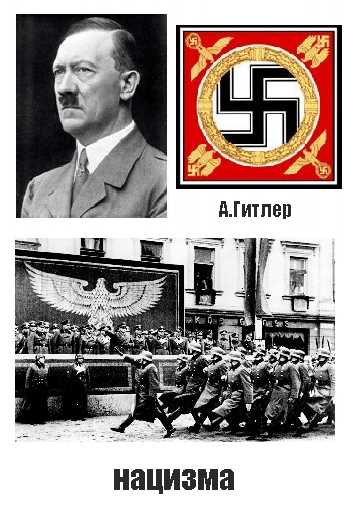 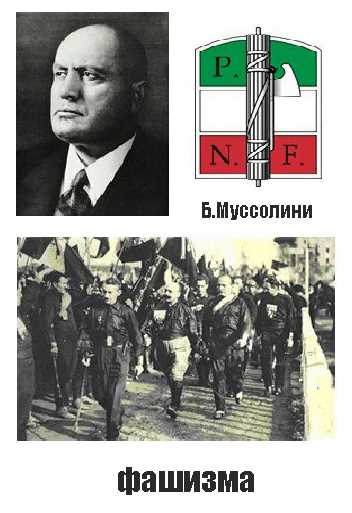 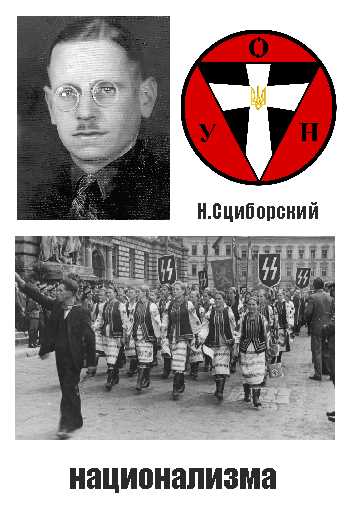 XXI век 
возрождение нацизма(неонацизма)
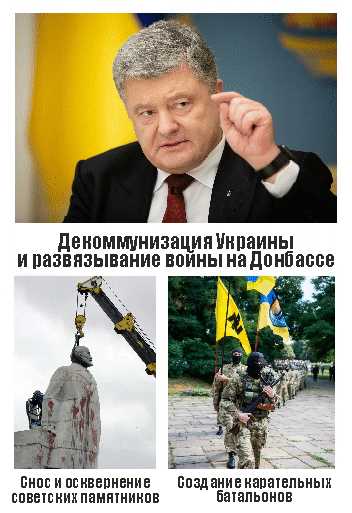 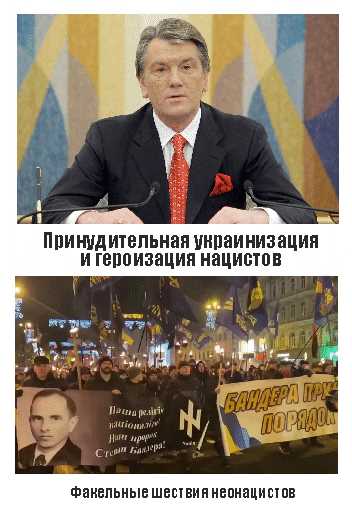 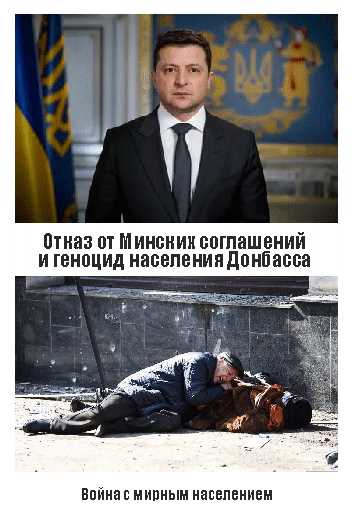 Идея превосходства одной расы 
или национальности над другой 
ПРЕСТУПНА
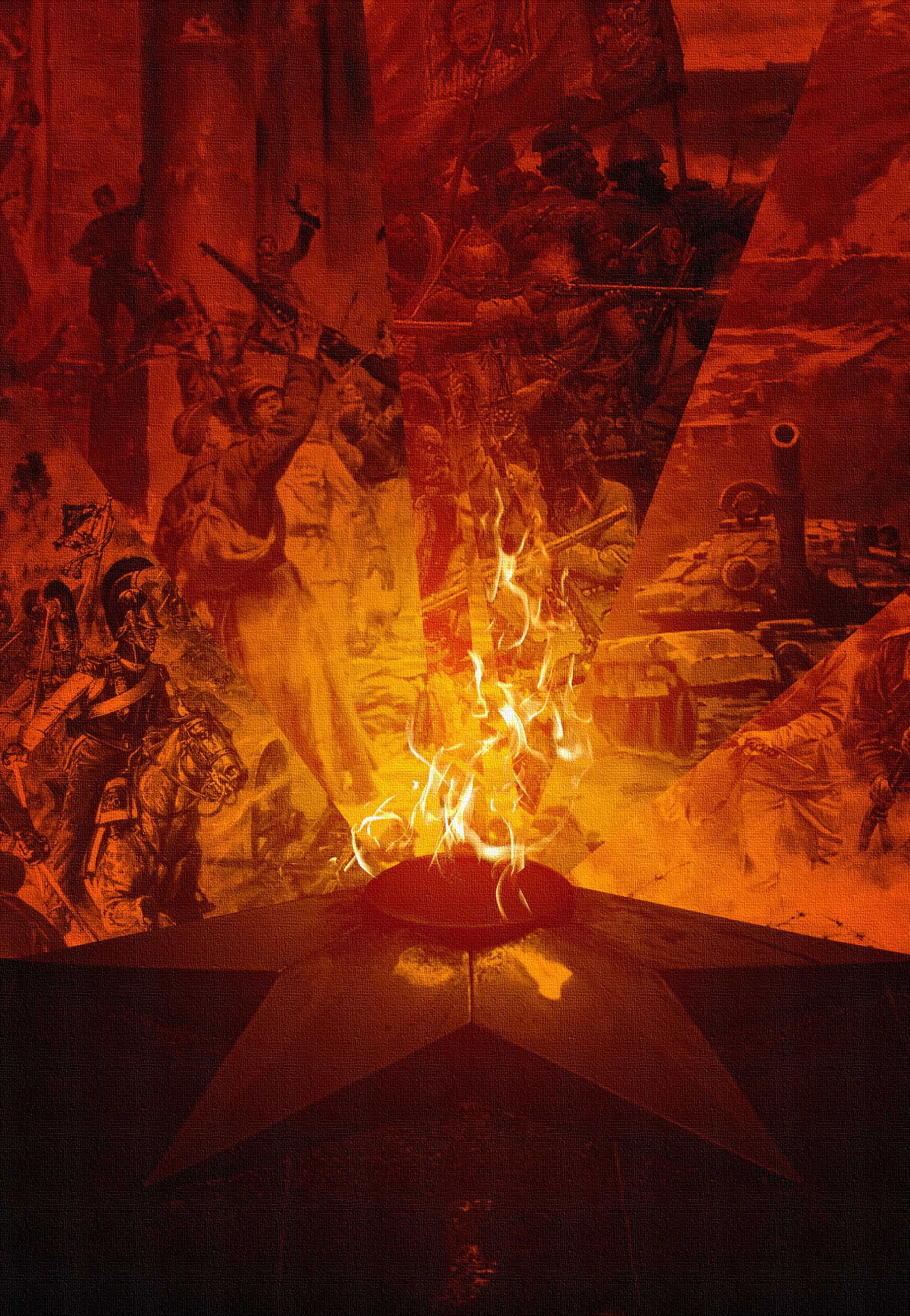 И.СТАЛИН: «Нет, мы правильно поступаем, 
что так сурово караем националистов всех мастей и расцветок. Они лучшие помощники наших врагов и злейшие враги собственных народов»
ПОБЕДИЛИ ТОГДА...
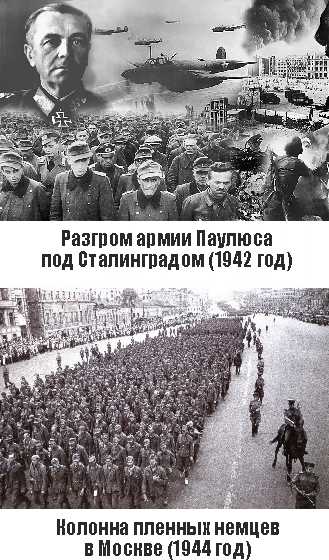 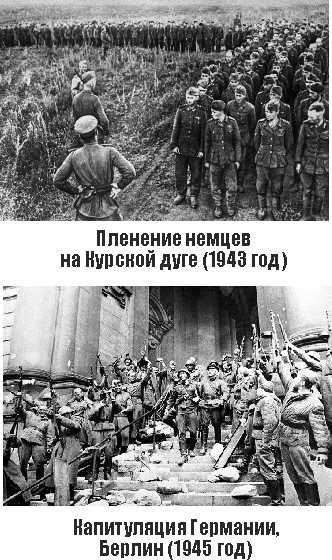 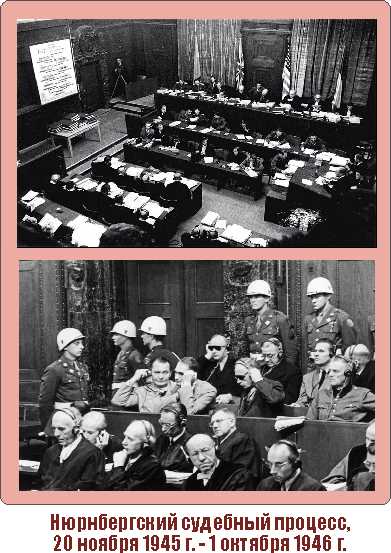 ...ПОБЕДИМ И СЕЙЧАС!
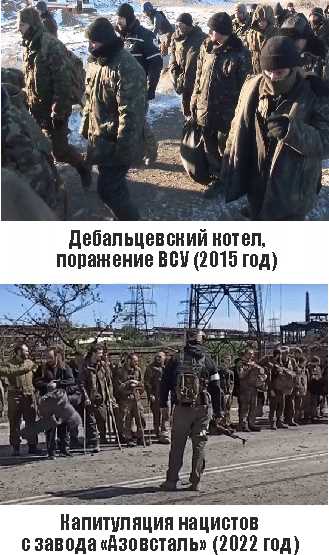 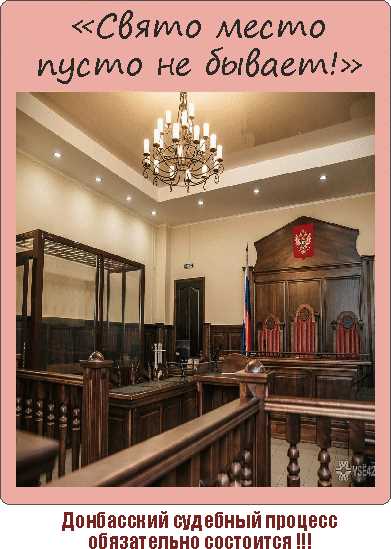 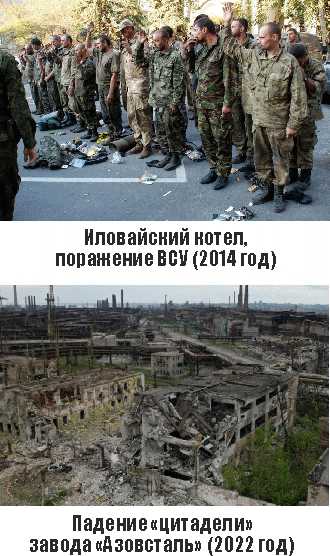 Итог реализации 
таких преступных идей всегда один 
ВОЗМЕЗДИЕ
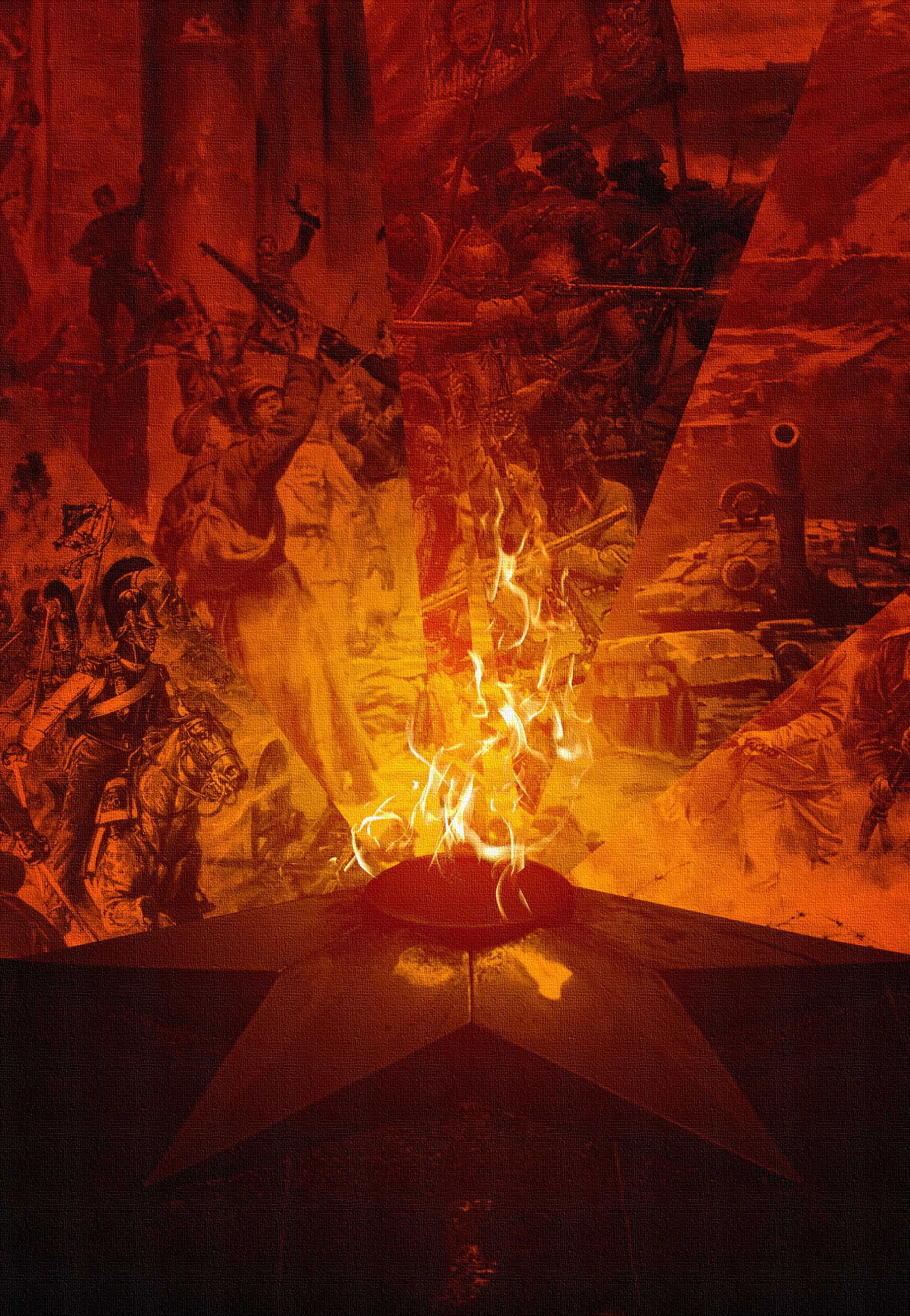 СЕГОДНЯ ЗЛО ПРИШЛО
В НАШ ДОМ!
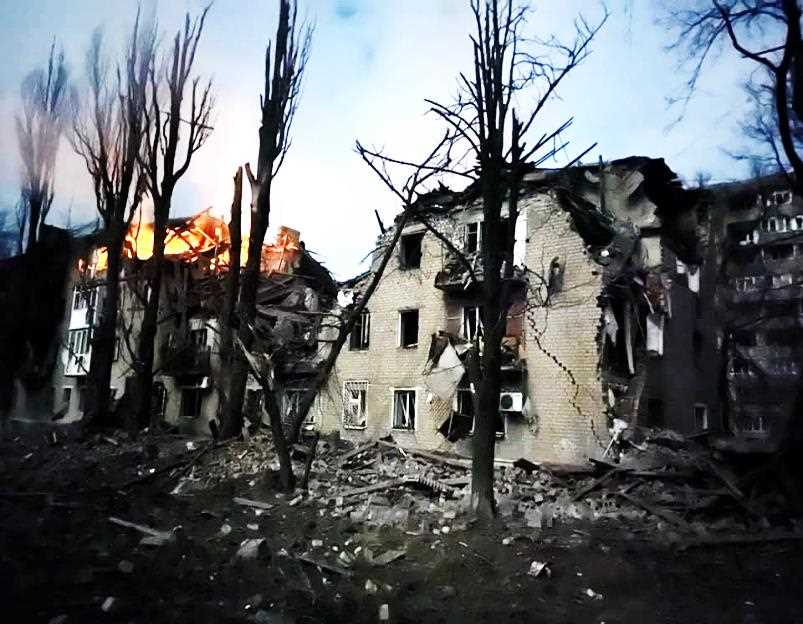 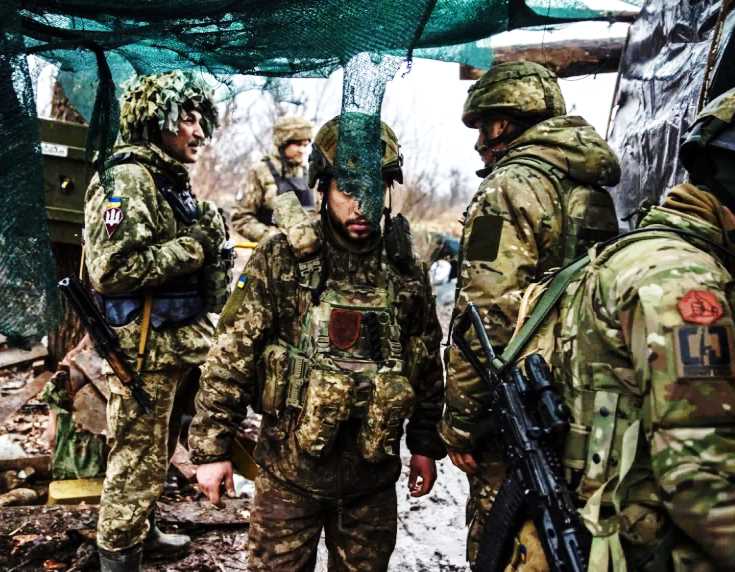 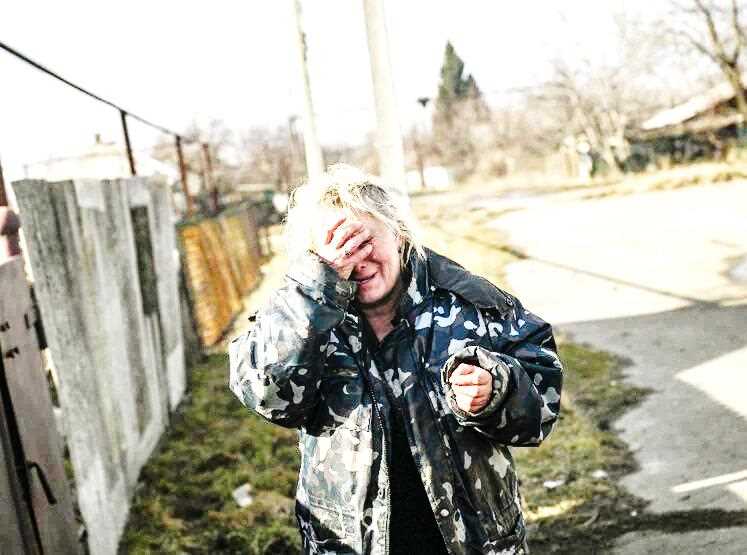 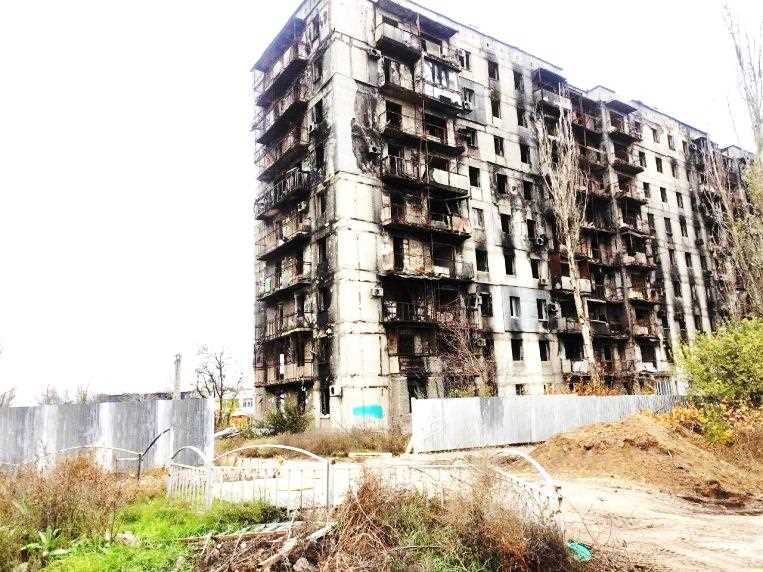 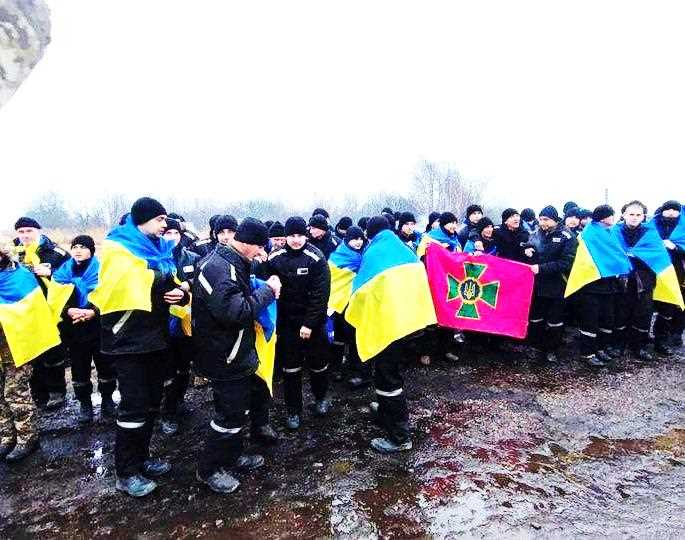 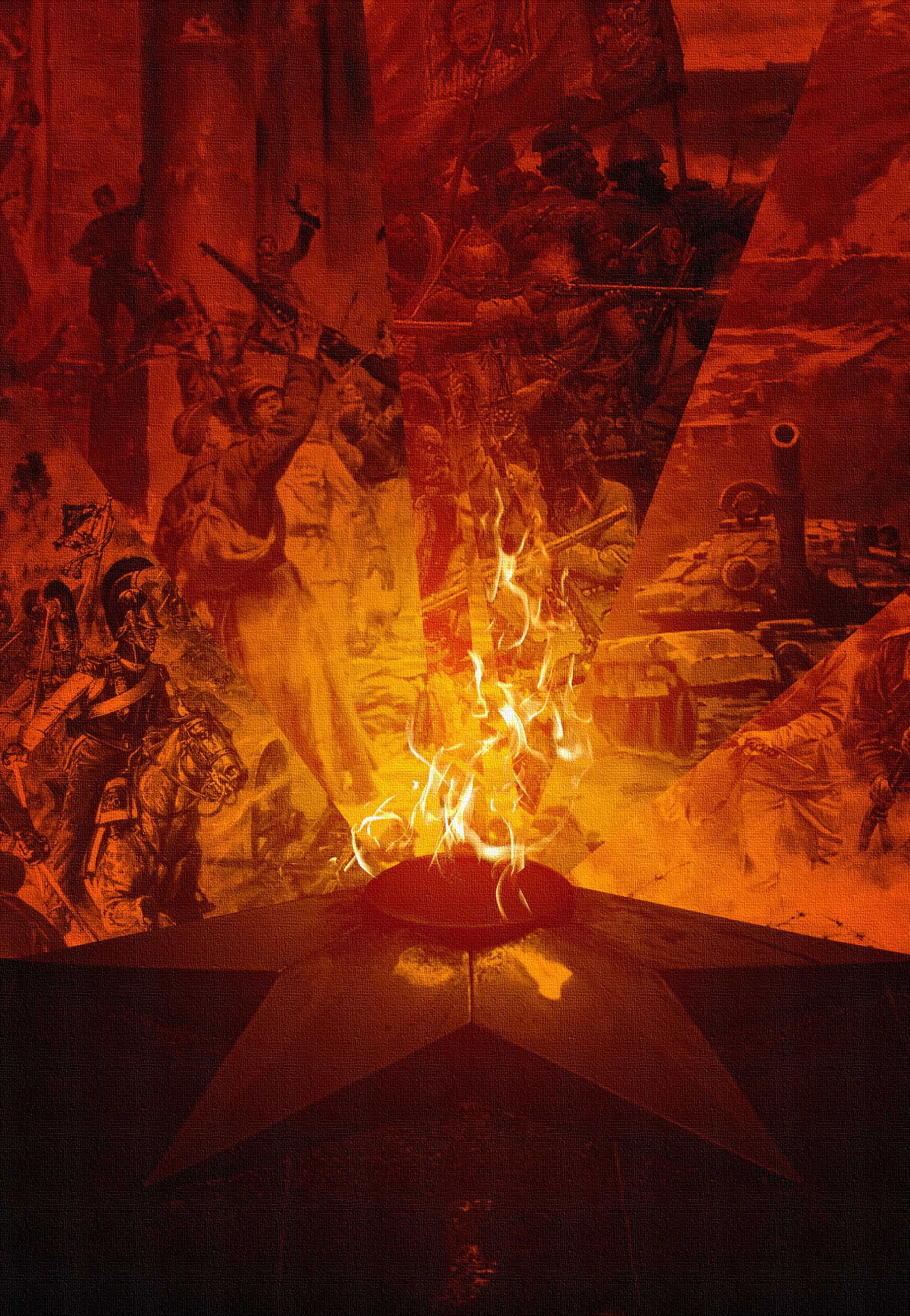 ТОЛЬКО ТЫ СМОЖЕШЬ 
ЗАЩИТИТЬ РОДНУЮ ЗЕМЛЮ!
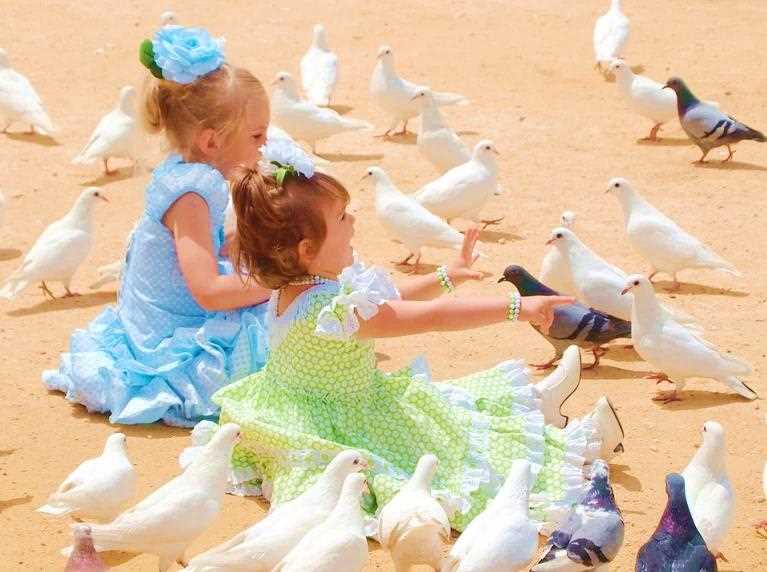 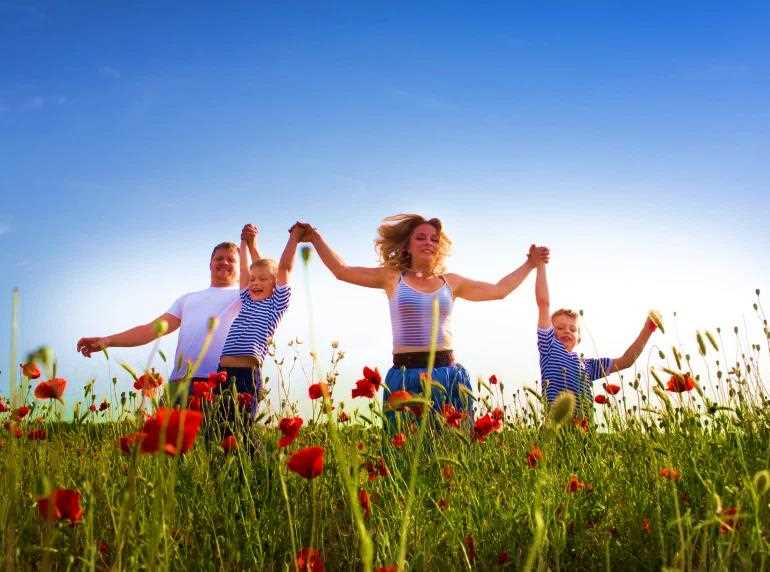 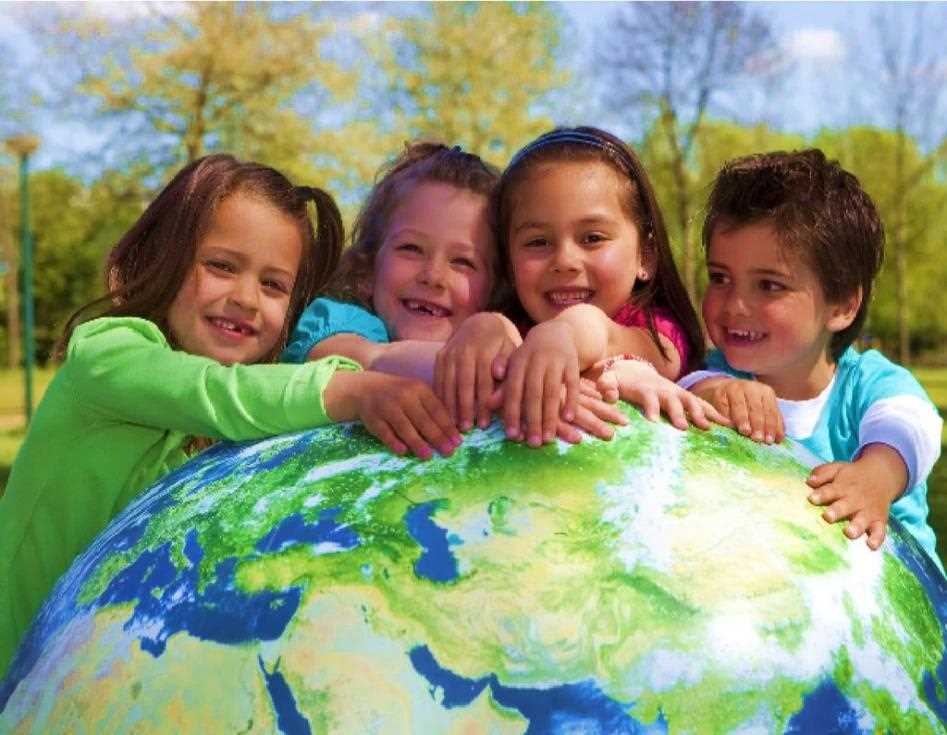 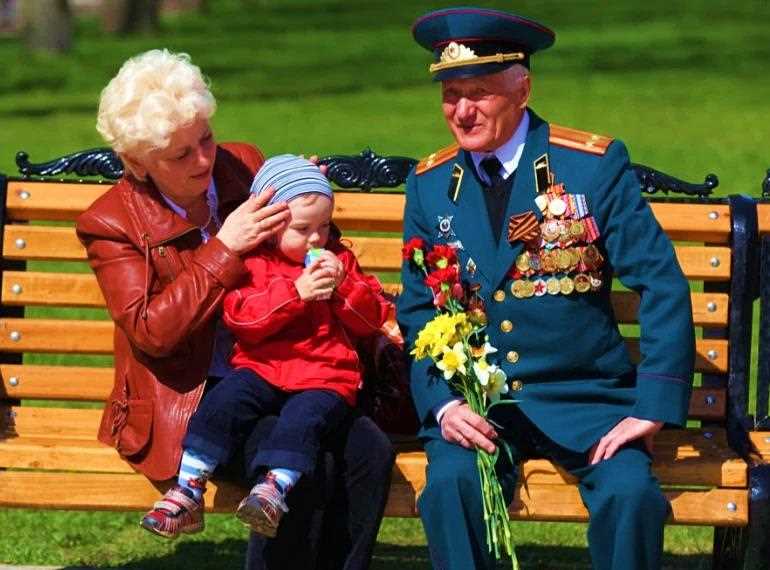 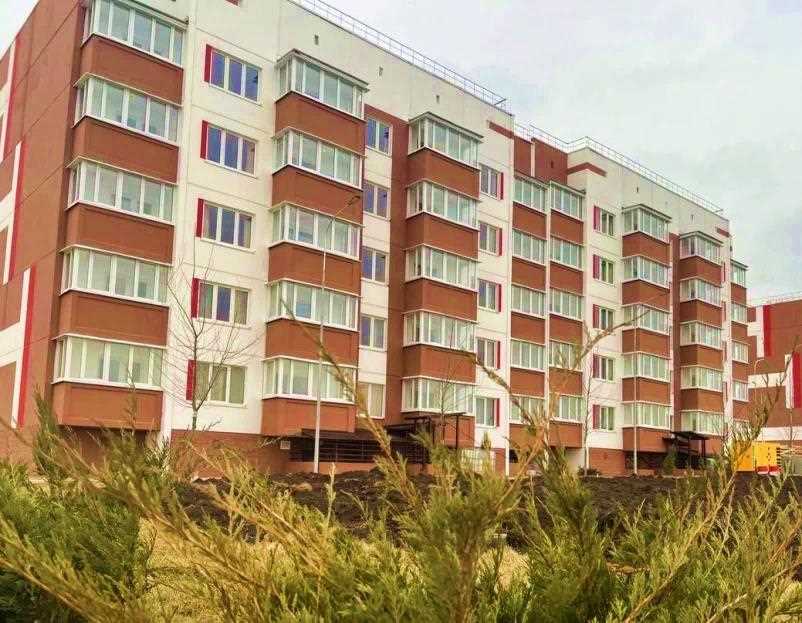 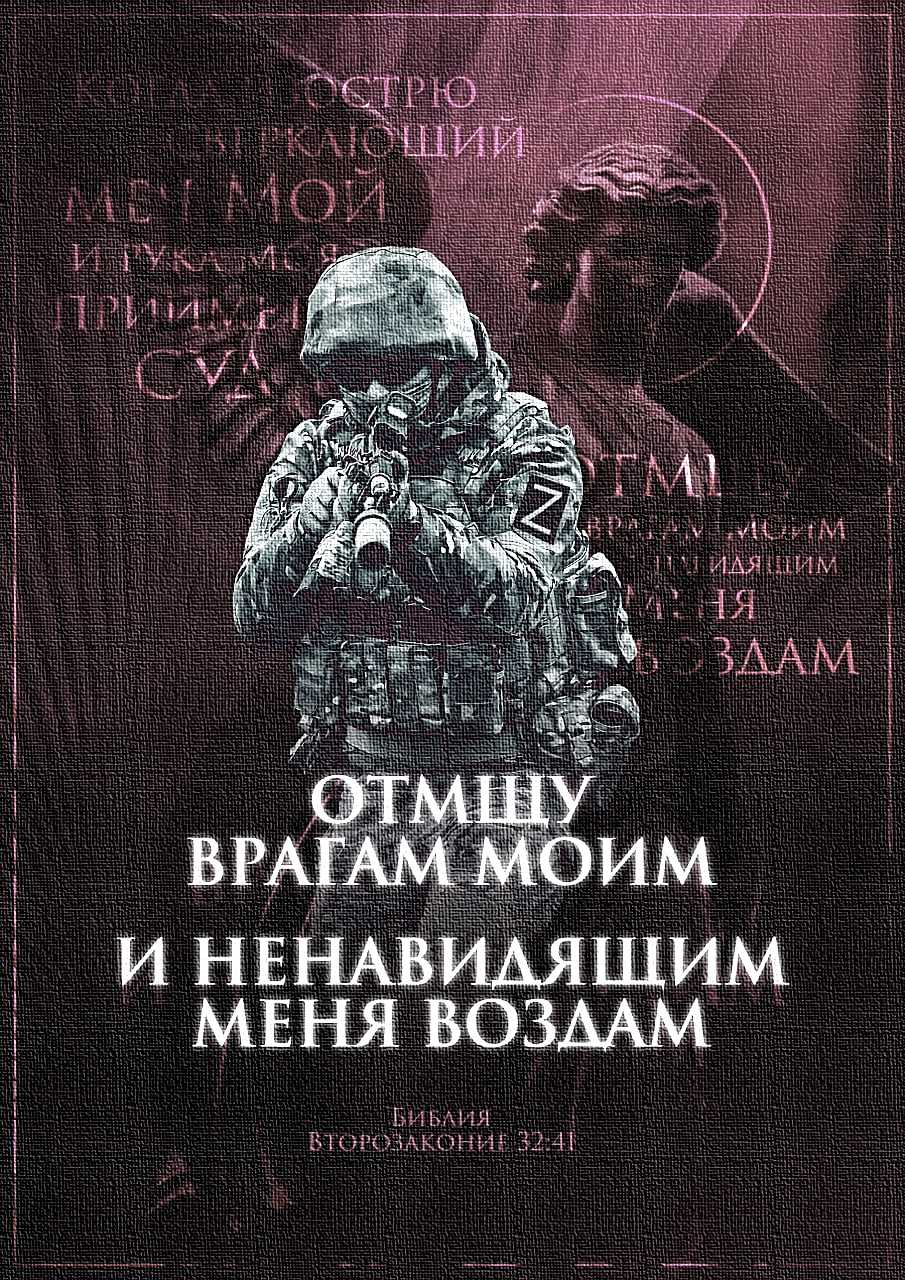 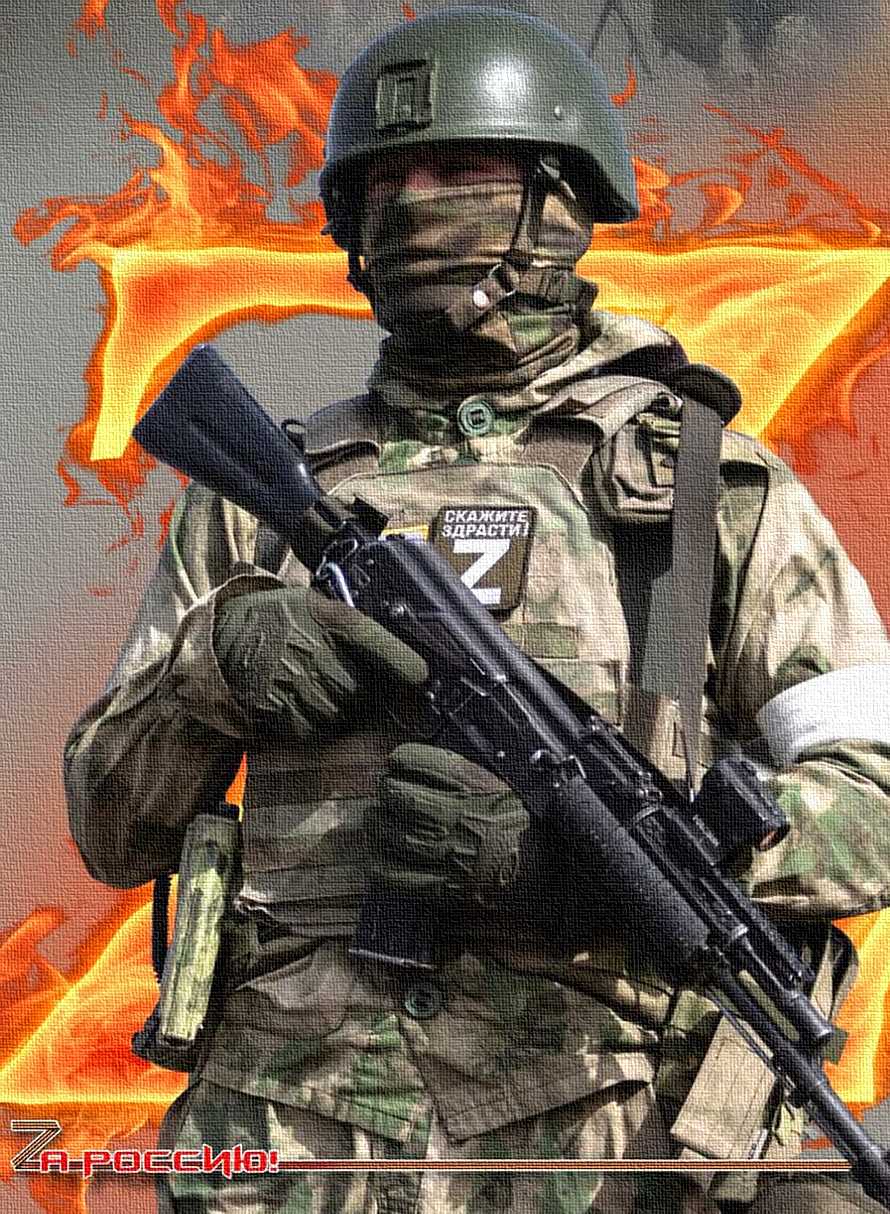 Боевой армейский 
резерв страны
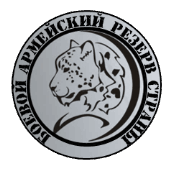 Мобилизационный людской резерв – граждане, пребывающие в запасе и заключившие в установленном порядке контракт о пребывании в мобилизационном людском резерве. 
(статья 57.1 Федерального закона 1998 года № 53-ФЗ «О воинской обязанности и военной службе»)
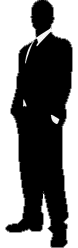 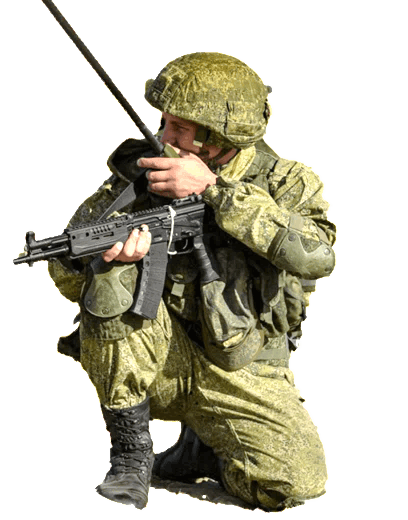 КОНТРАКТ
Контракт о пребывании в резерве заключается между гражданином и командиром воинской части-формирователя  на срок:
первый контракт – 3 года;
новый (очередной) контракт – 3 года, 5 лет или до наступления предельного возраста пребывания в резерве.
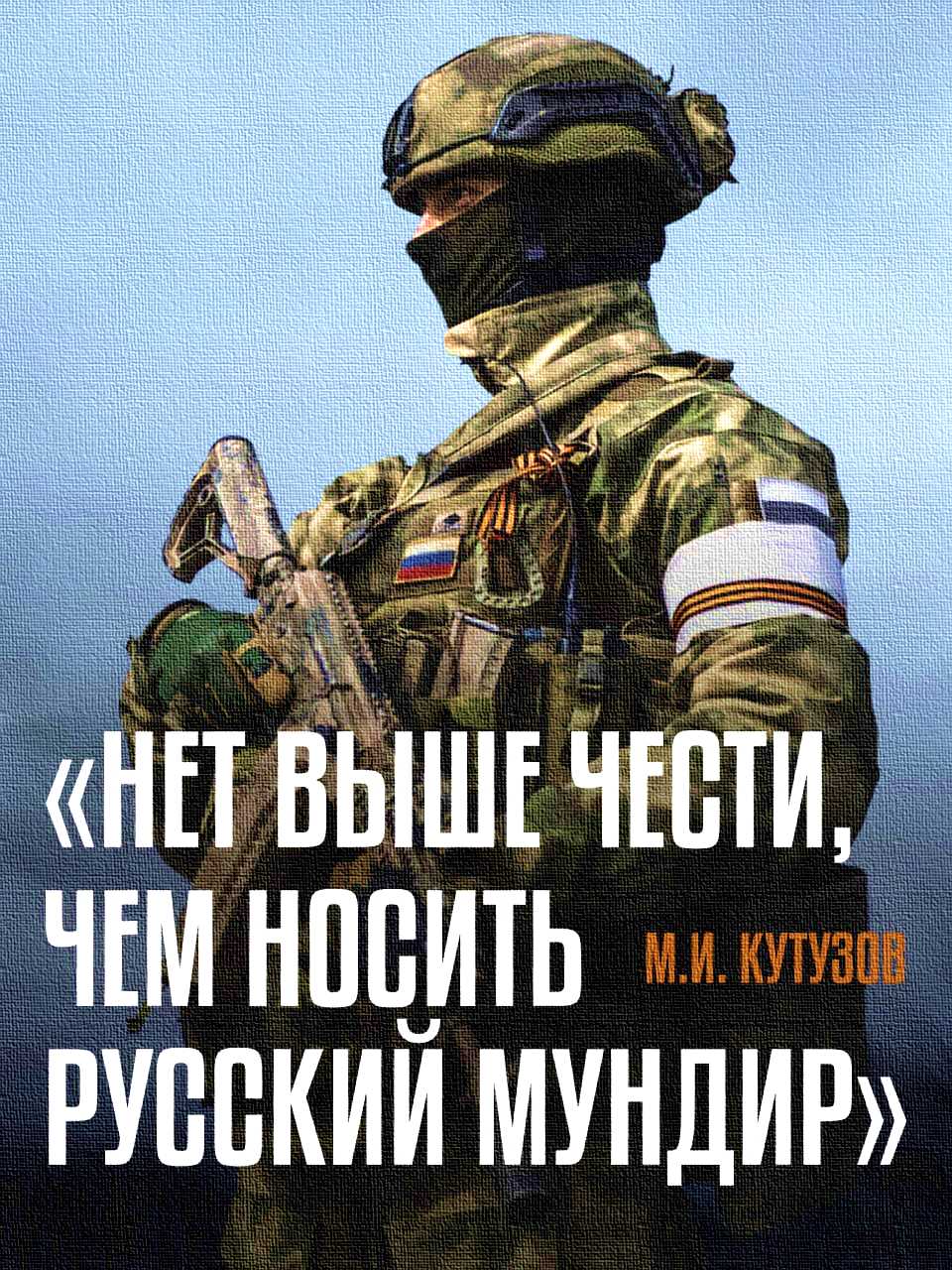 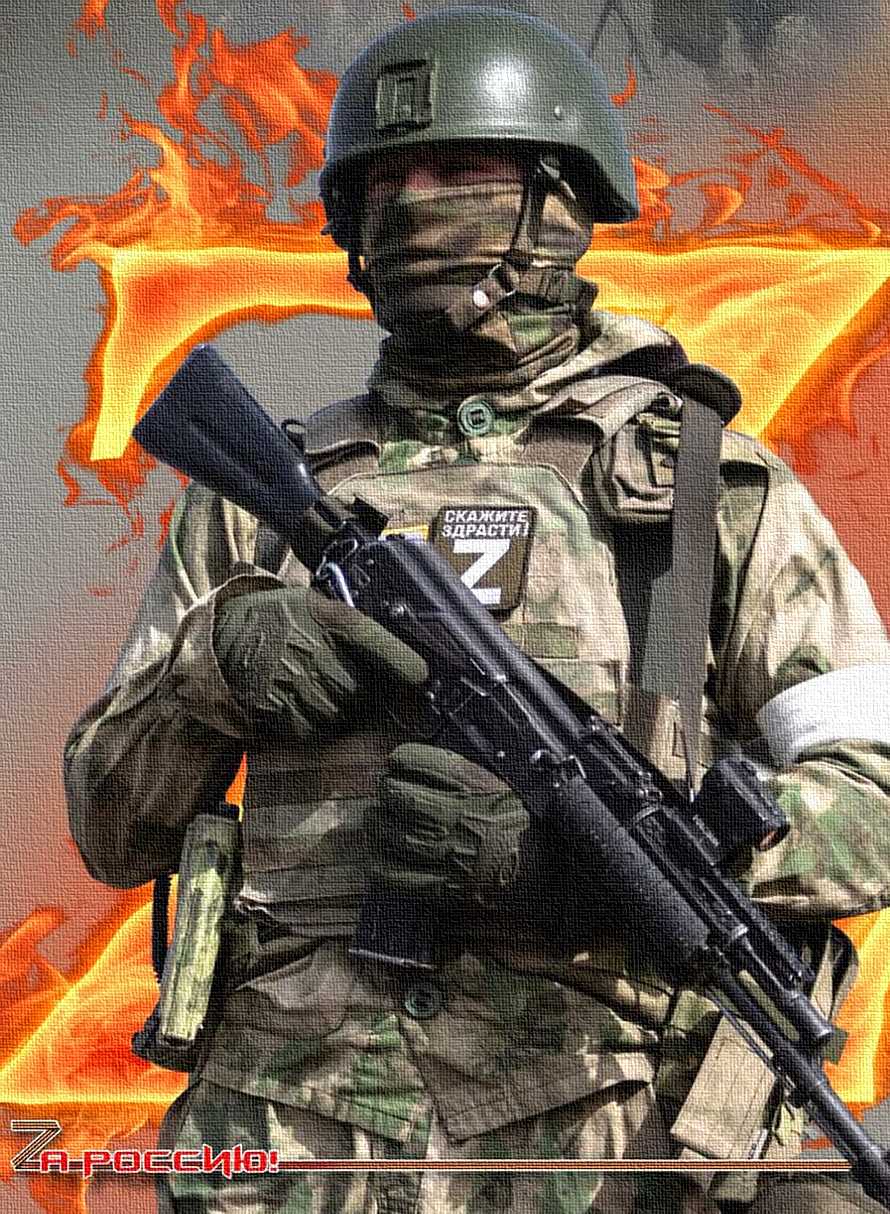 Требования к гражданину, поступающему в резерв
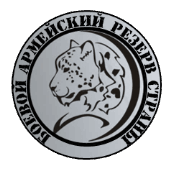 Контракт о пребывании в резерве может быть заключен с гражданином:
ранее проходивший военную службу (пребывающийв запасе) и имеющий воинское звание;
завершивший обучение по программе военной подготовки офицеров запаса на военной кафедре при федеральной государственной образовательной организации высшего профессионального образования в течение 15 лет после зачисления в запас с присвоением воинского звания офицера;
имеющий высшее или среднее специальное образование;
по состоянию здоровья – годен или годен с незначительными ограничениями;
имеющий гражданство (подданство) иностранного государства на воинские должности солдат, сержантов, прапорщиков, не связанные с использованием сведений, составляющих государственную тайну.
Контракт о пребывании в резерве не может быть заключен с гражданином:
имеющим отсрочку от призыва на военную службу  по мобилизации или освобождение от военных сборов;
в отношении которого ведется дознание либо предварительное следствие или уголовное дело;
имеющим неснятую или непогашенную судимость  за совершение преступления;
отказавшимся от прохождения процедуры оформления допуска  к государственной тайне либо которому отказано в оформлении допуска к государственной тайне.
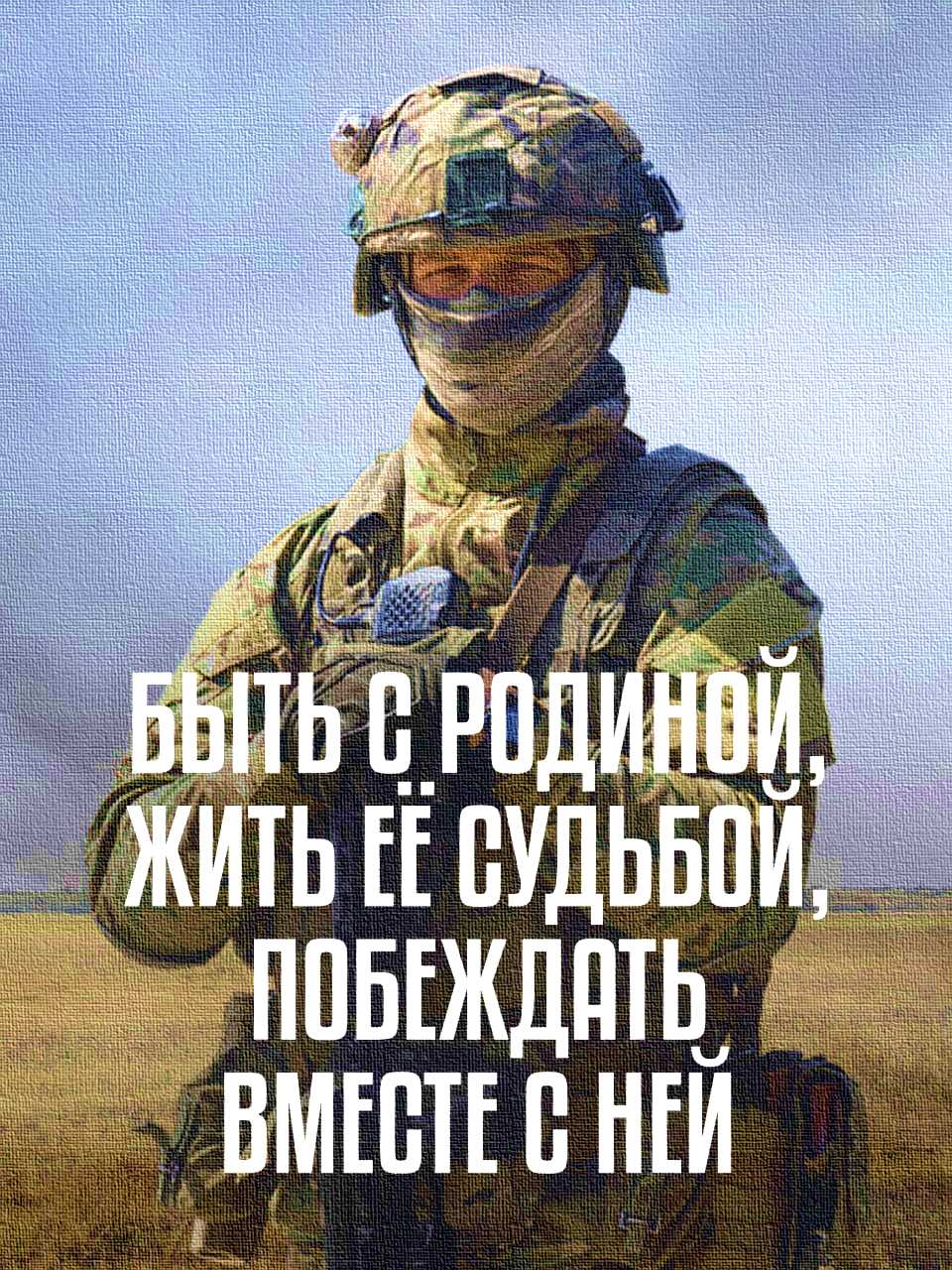 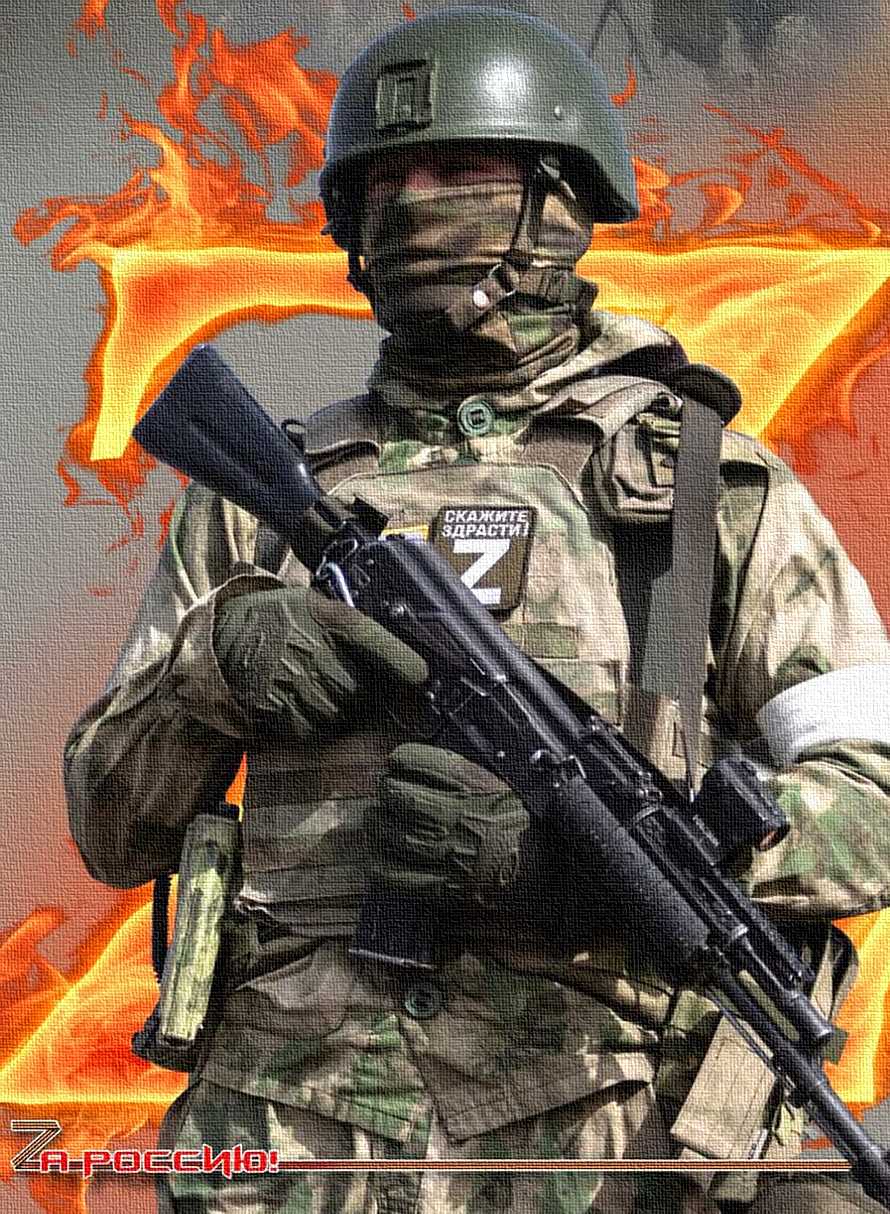 Требования к гражданину, поступающему в резерв
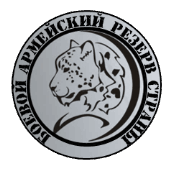 Первый контракт о пребывании в резерве может быть заключен с гражданином
Предельный возраст 
пребывания  граждан в резерве
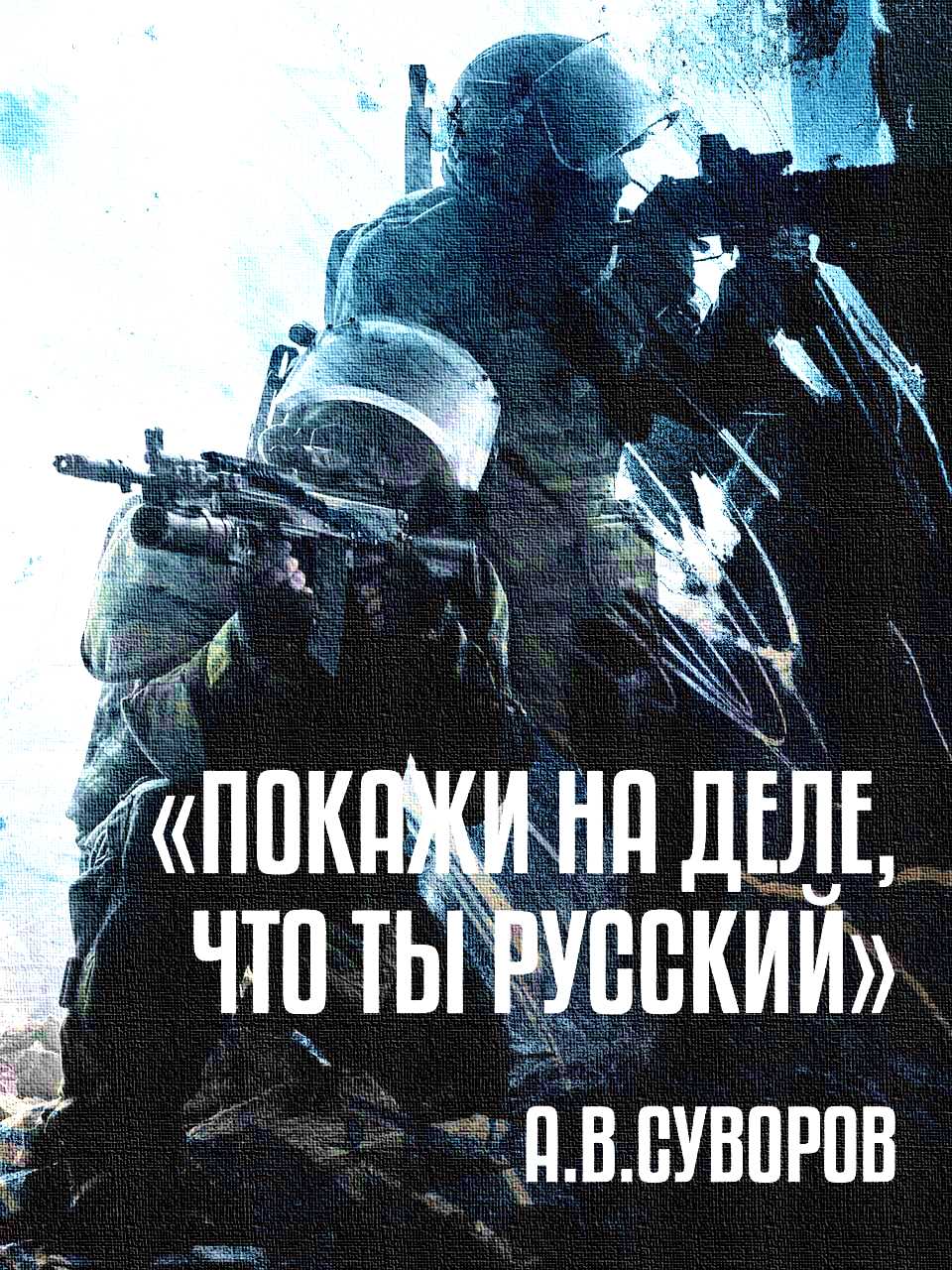 Подготовка граждан, 
пребывающих в мобилизационном людском резерве
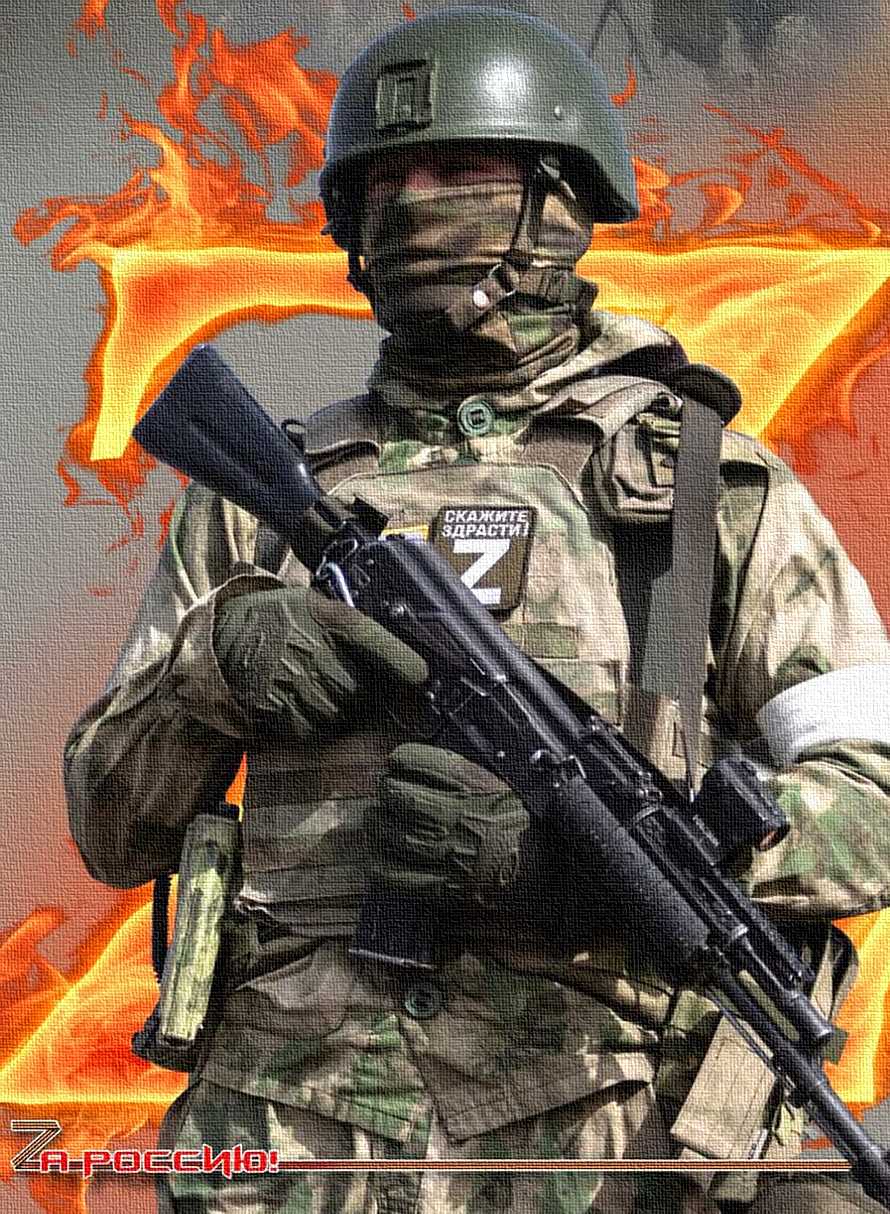 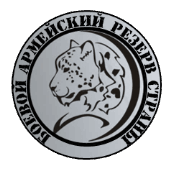 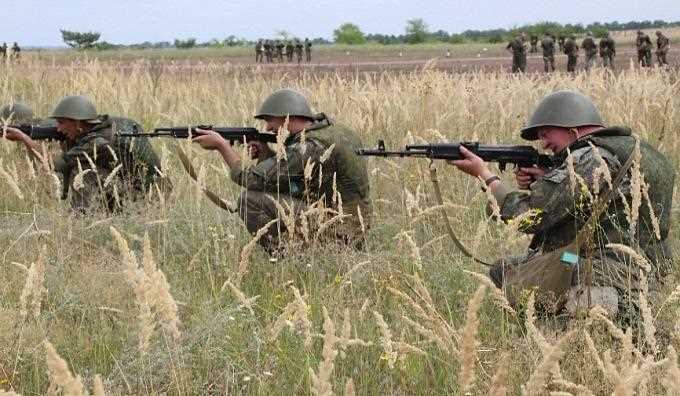 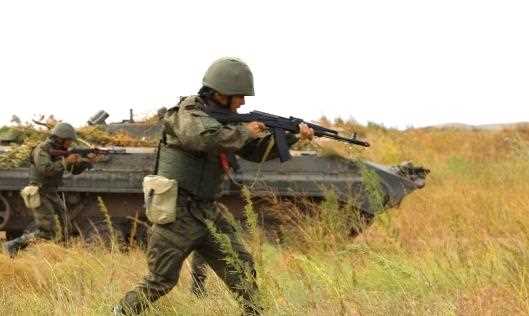 Подготовка на войсковых полигонах
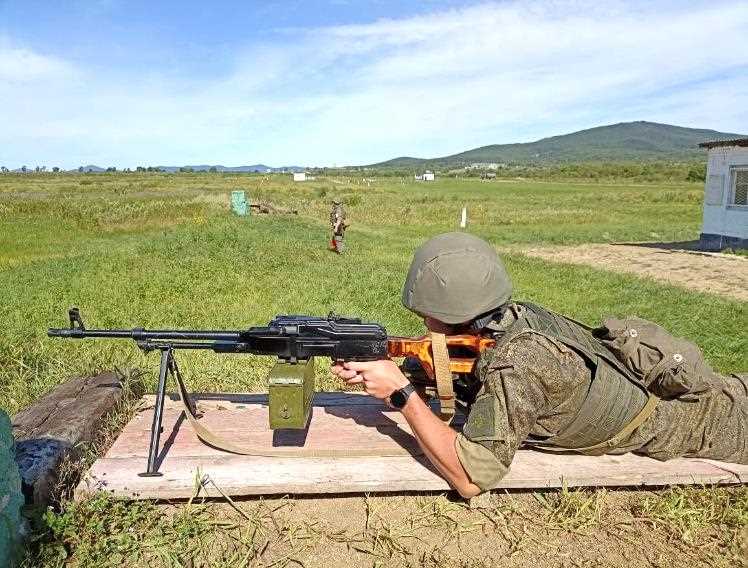 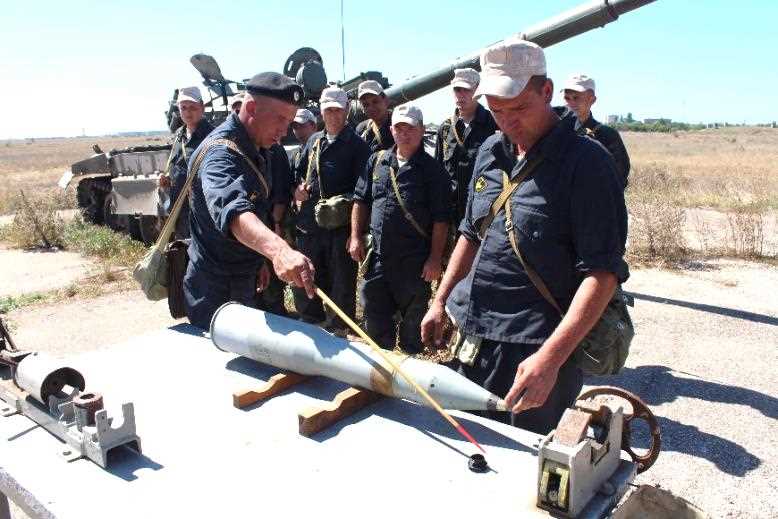 Выполнение упражнений 
из стрелкового оружия
Изучение вооружения и
 военной техники
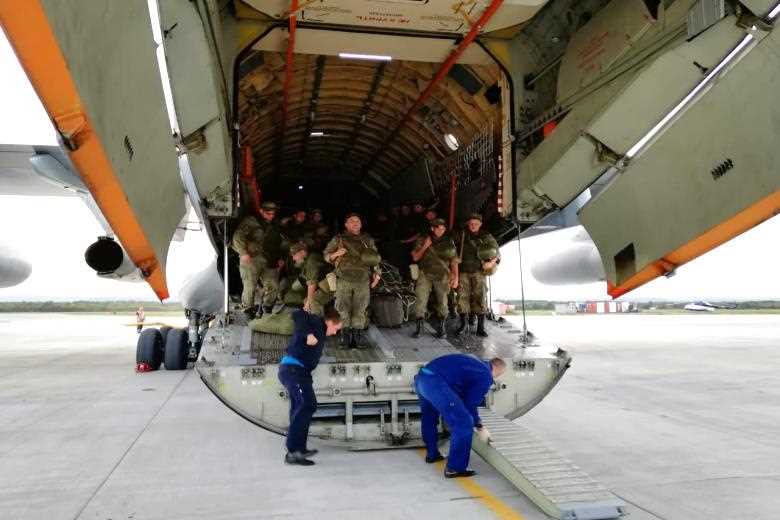 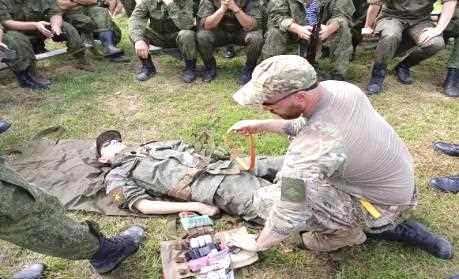 Военно-медицинская подготовка
Участие в ежегодных стратегических учениях
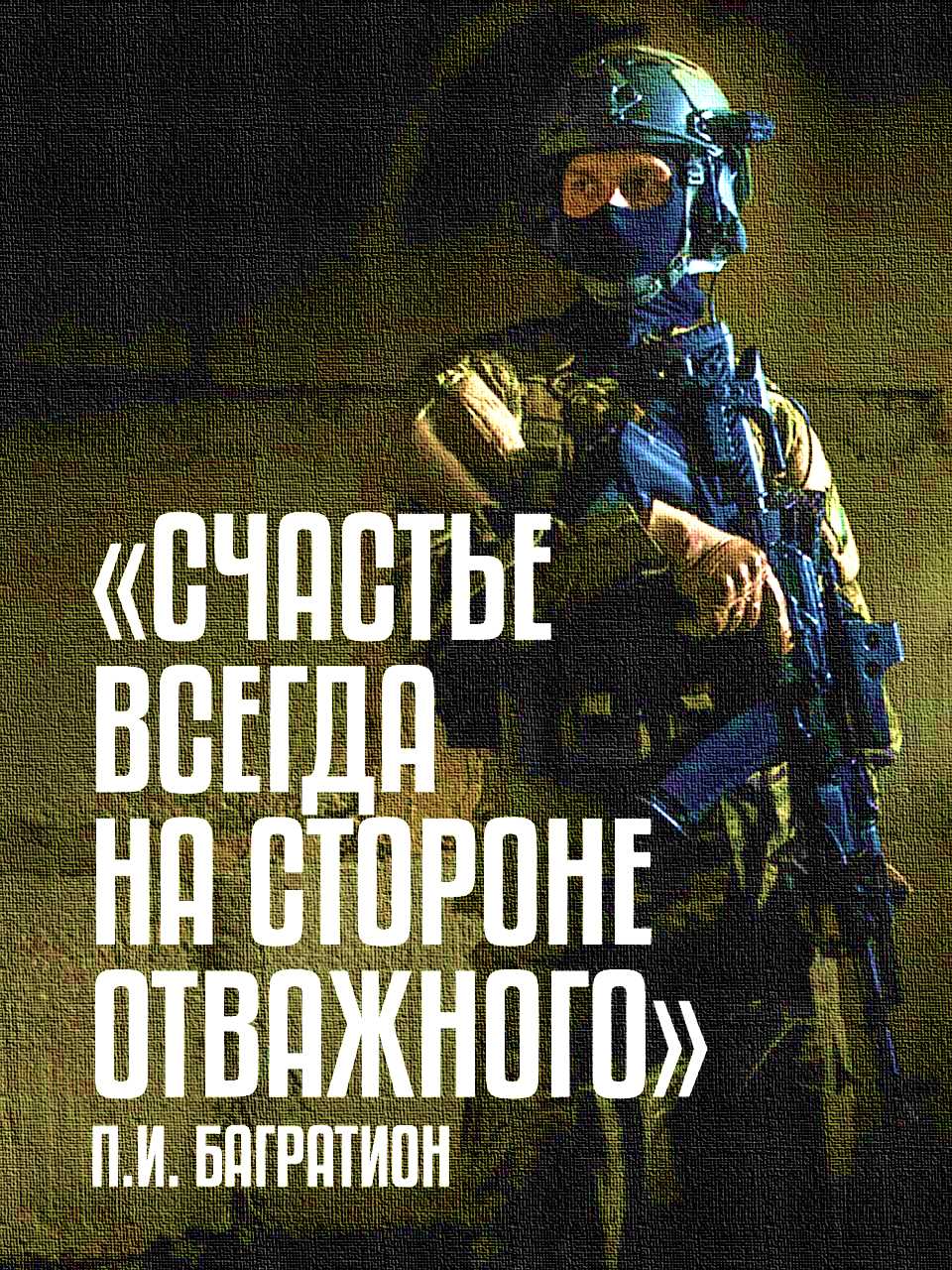 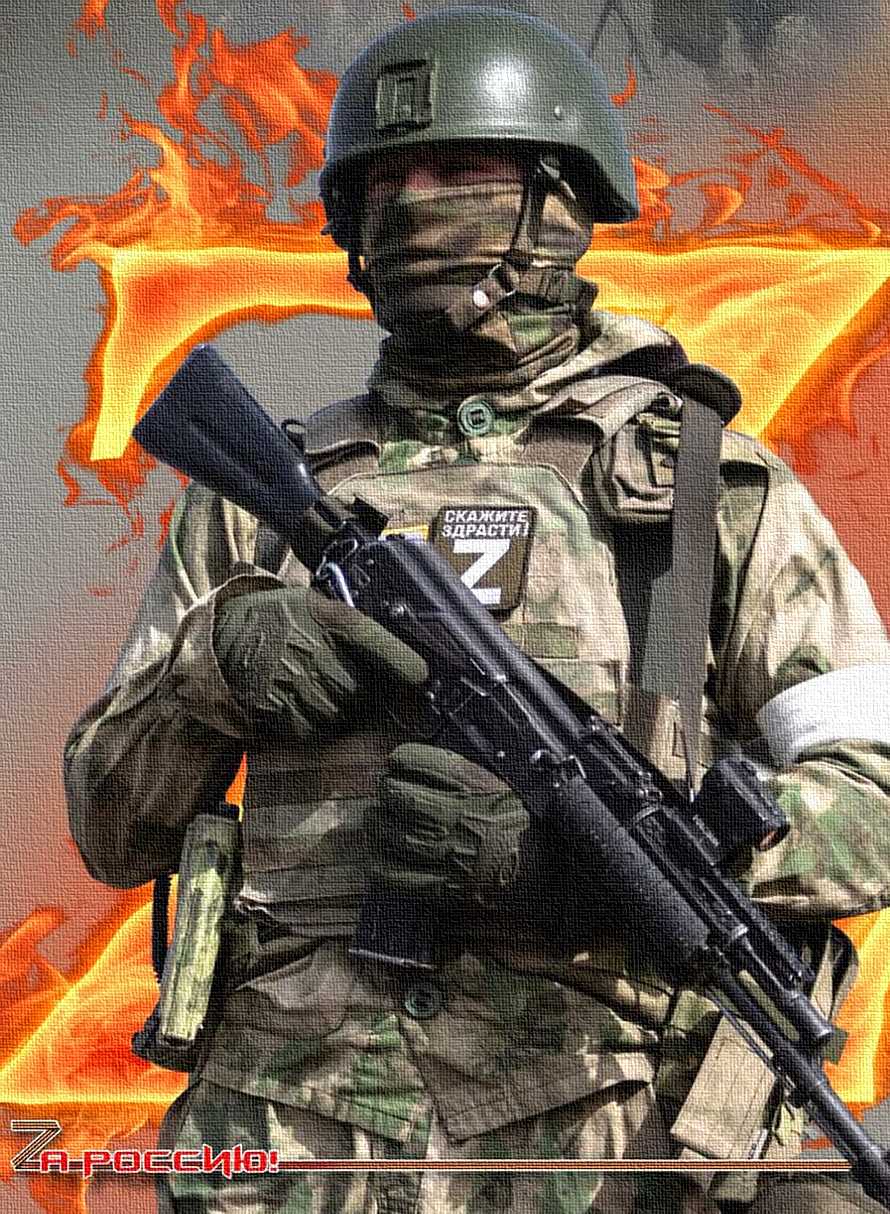 Размеры денежных выплат 
гражданам, пребывающим 
в мобилизационном людском резерве
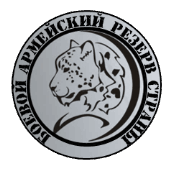 На тренировочных занятиях 
(6 суток)
офицер – до 9 тыс. руб.;
сержанты, солдаты – до 6 тыс. руб.

На военных сборах 
(30 суток)
офицер – от 30 до 46 тыс. рублей;
солдаты, сержанты – до 28 тыс. руб. 
(в зависимости от региона)

Единовременная денежная выплата 
при заключении нового (очередного) контракта
офицер – от 36 до 69 тыс. руб.;
солдаты, сержанты – 
от 18 до 42 тыс. руб. 
(в зависимости от срока заключения контракта)

При привлечении на занятия и сборы 
сохраняются 
рабочее место и средняя заработная плата
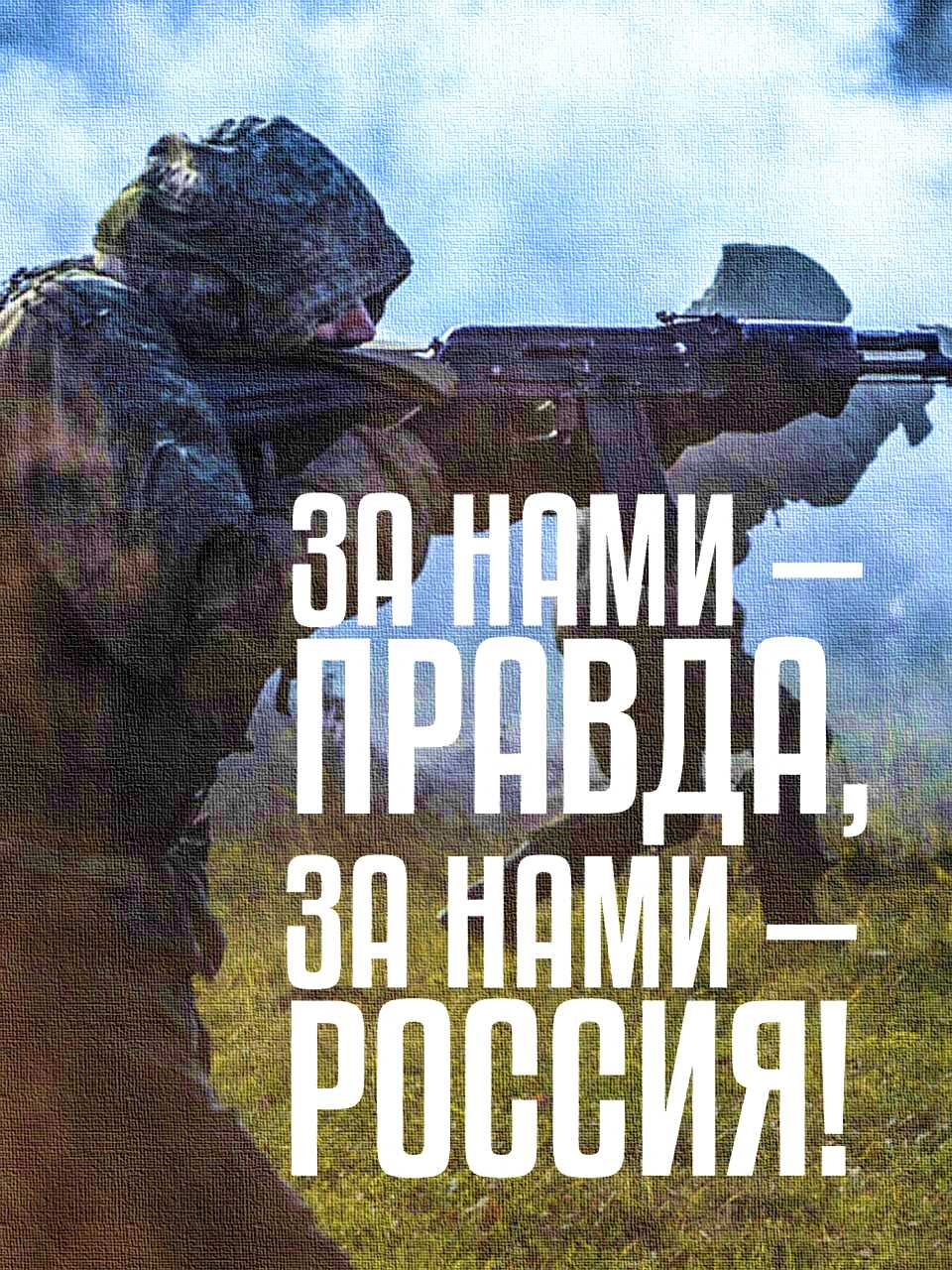 Обеспечение граждан, 
пребывающих в мобилизационном людском резерве
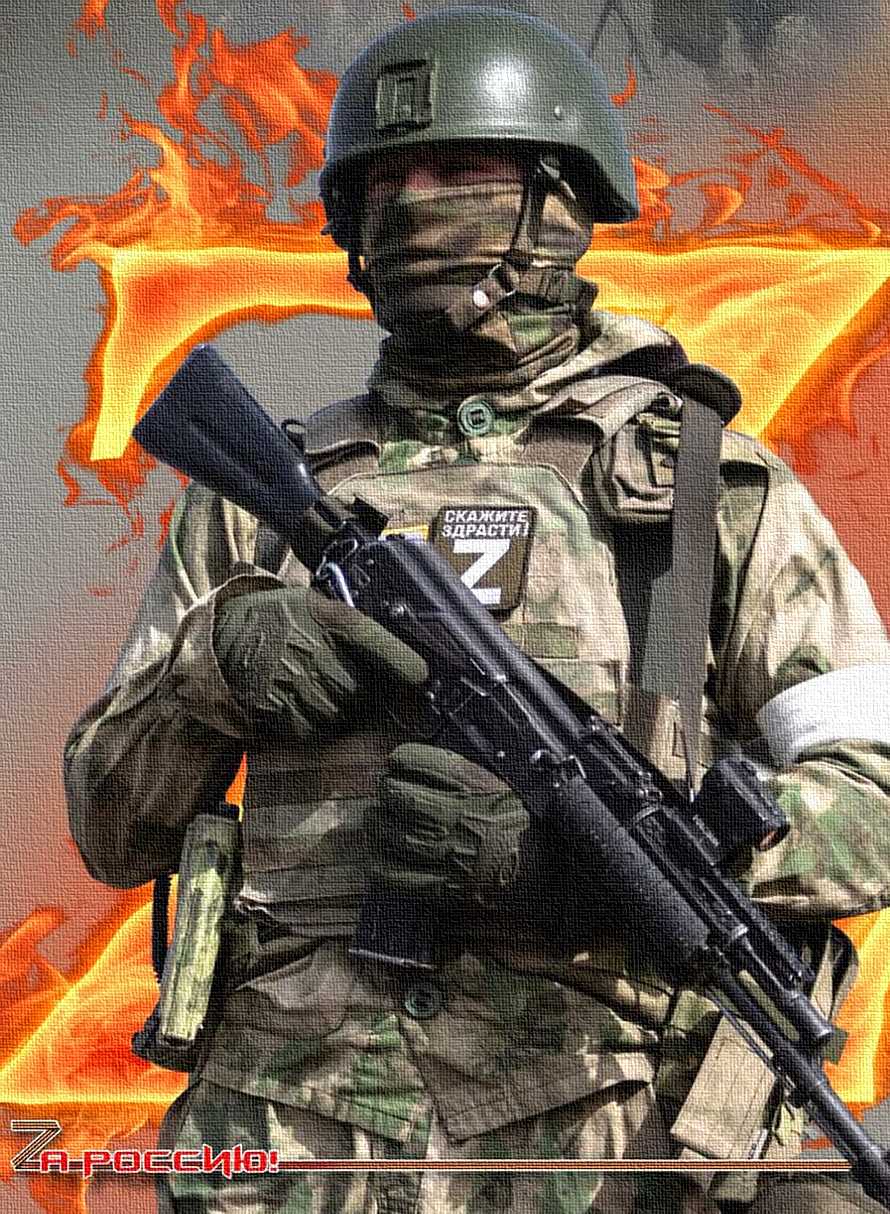 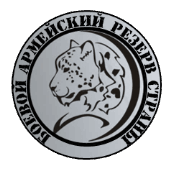 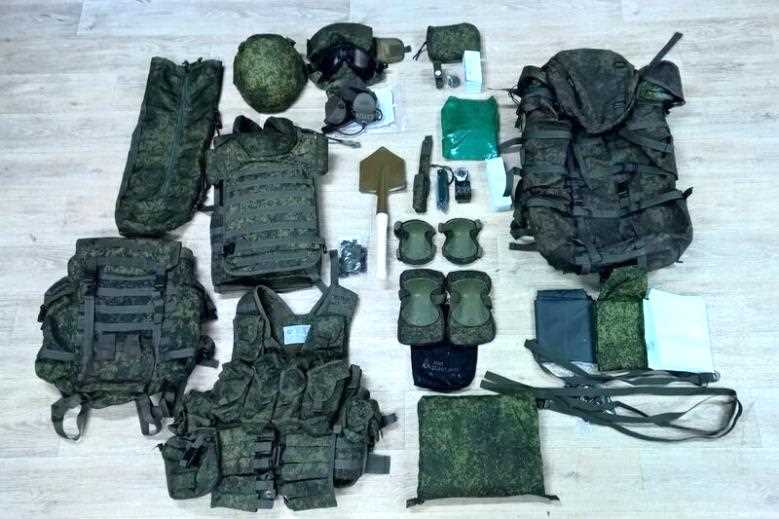 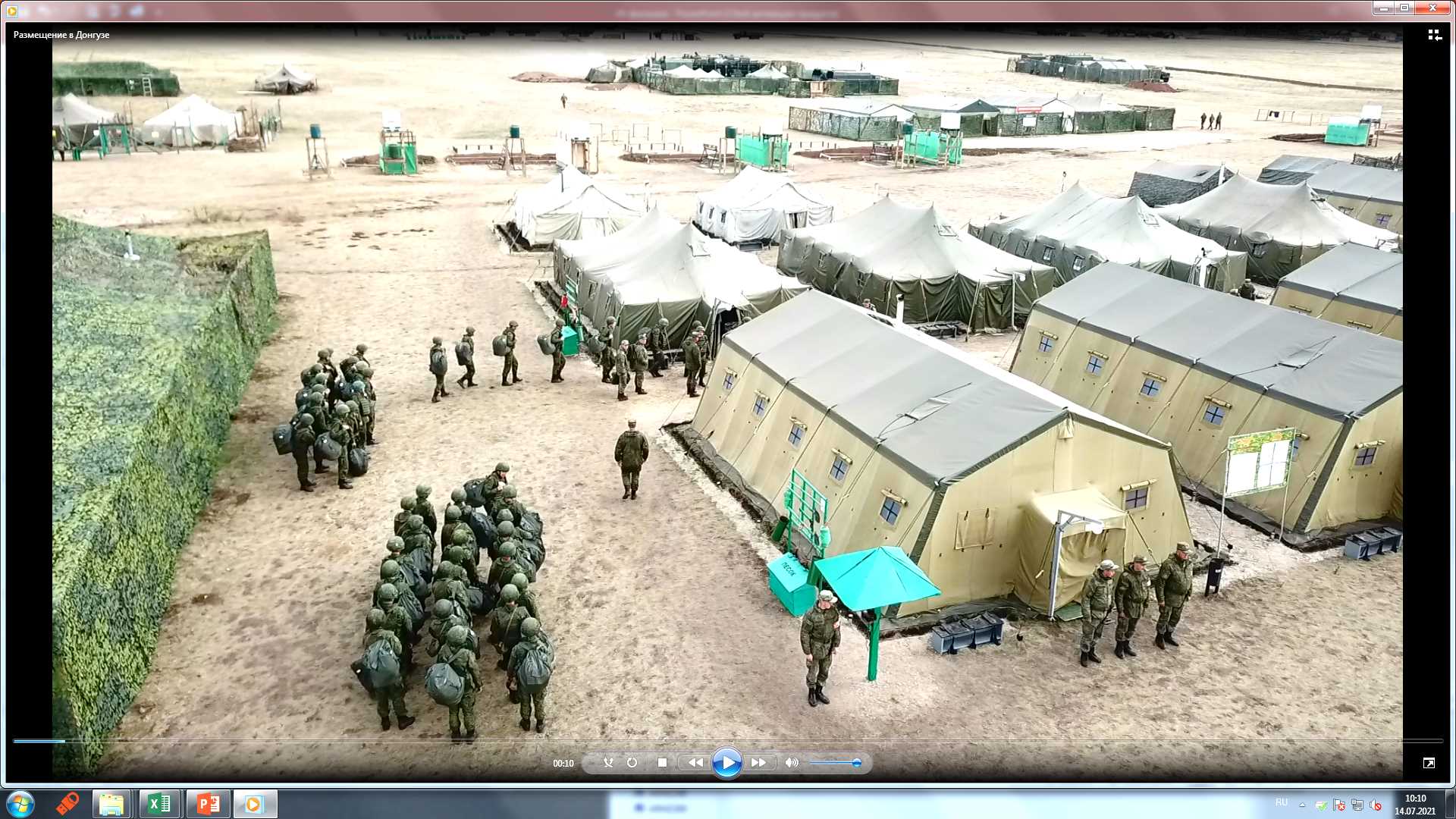 Обеспечение боевой экипировкой 
и вещевым имуществом
Проживание 
в палаточном лагере
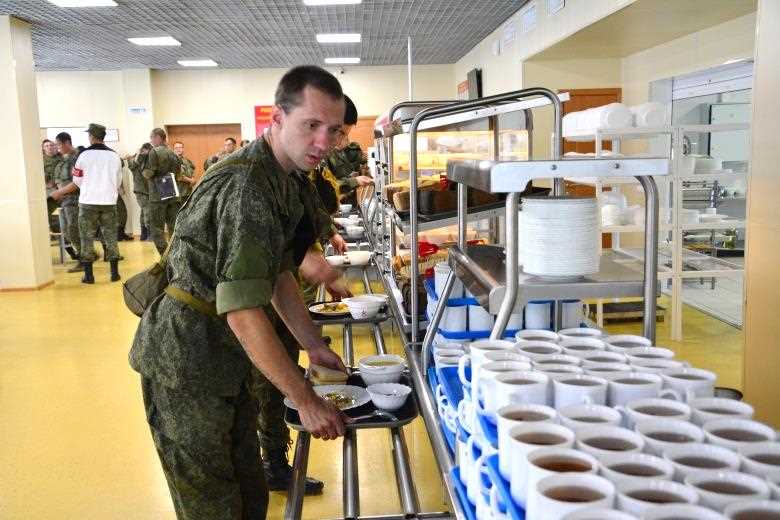 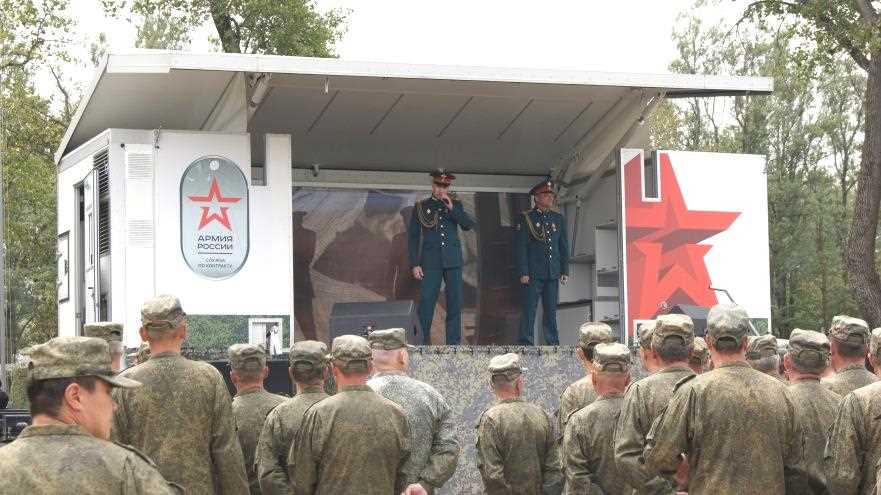 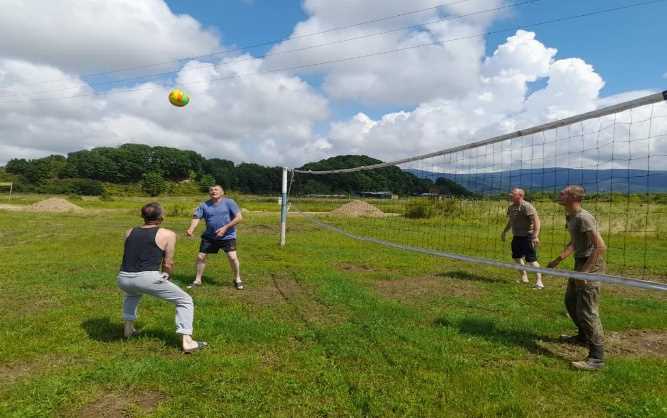 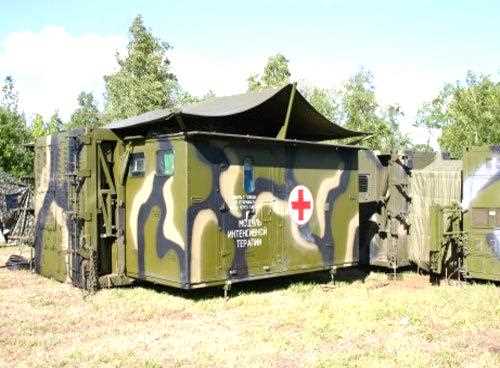 Полное и сбалансированное 
питание
Культурно-досуговая 
работа
Организация мероприятий 
выходного дня
Медицинское 
обслуживание
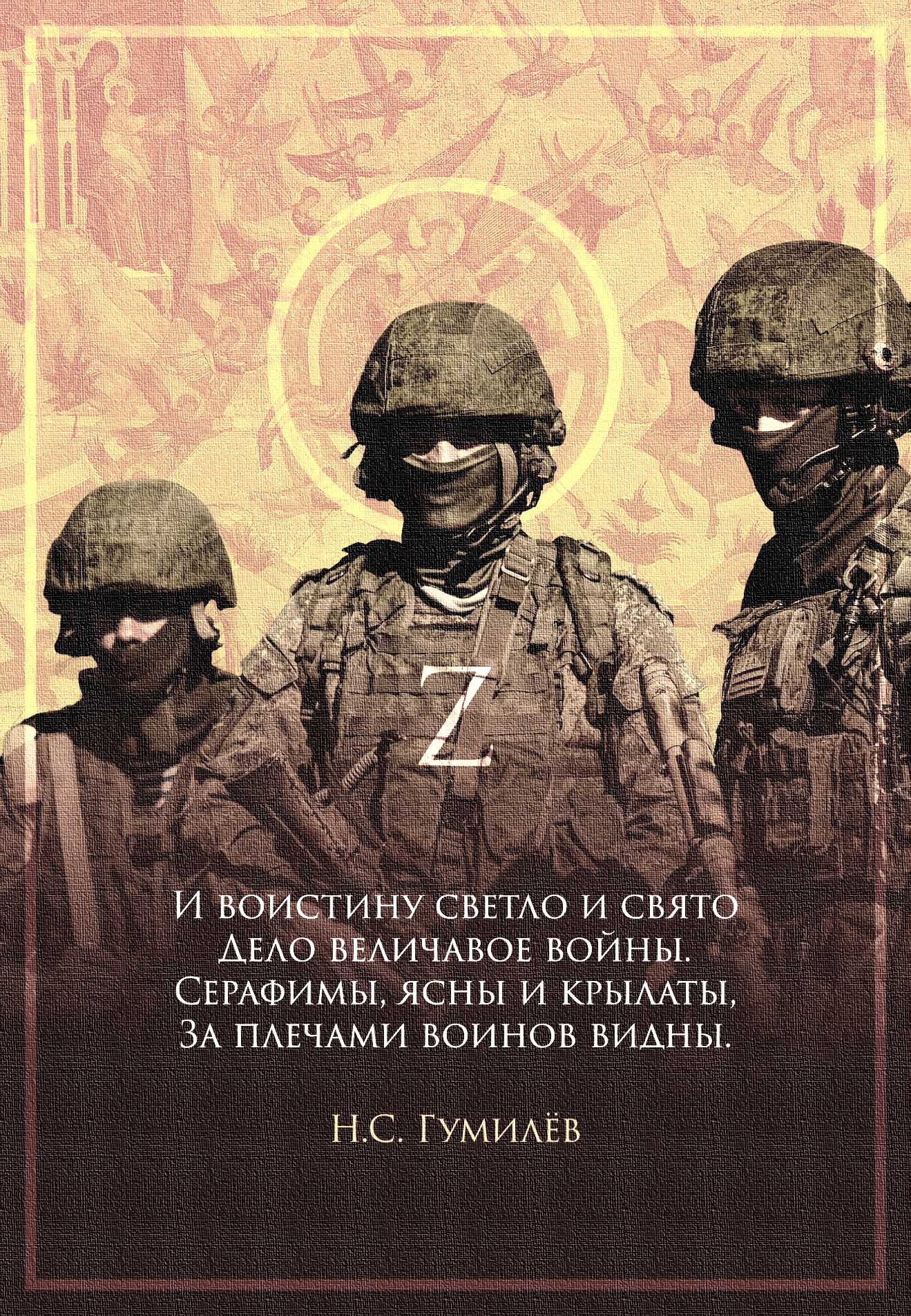 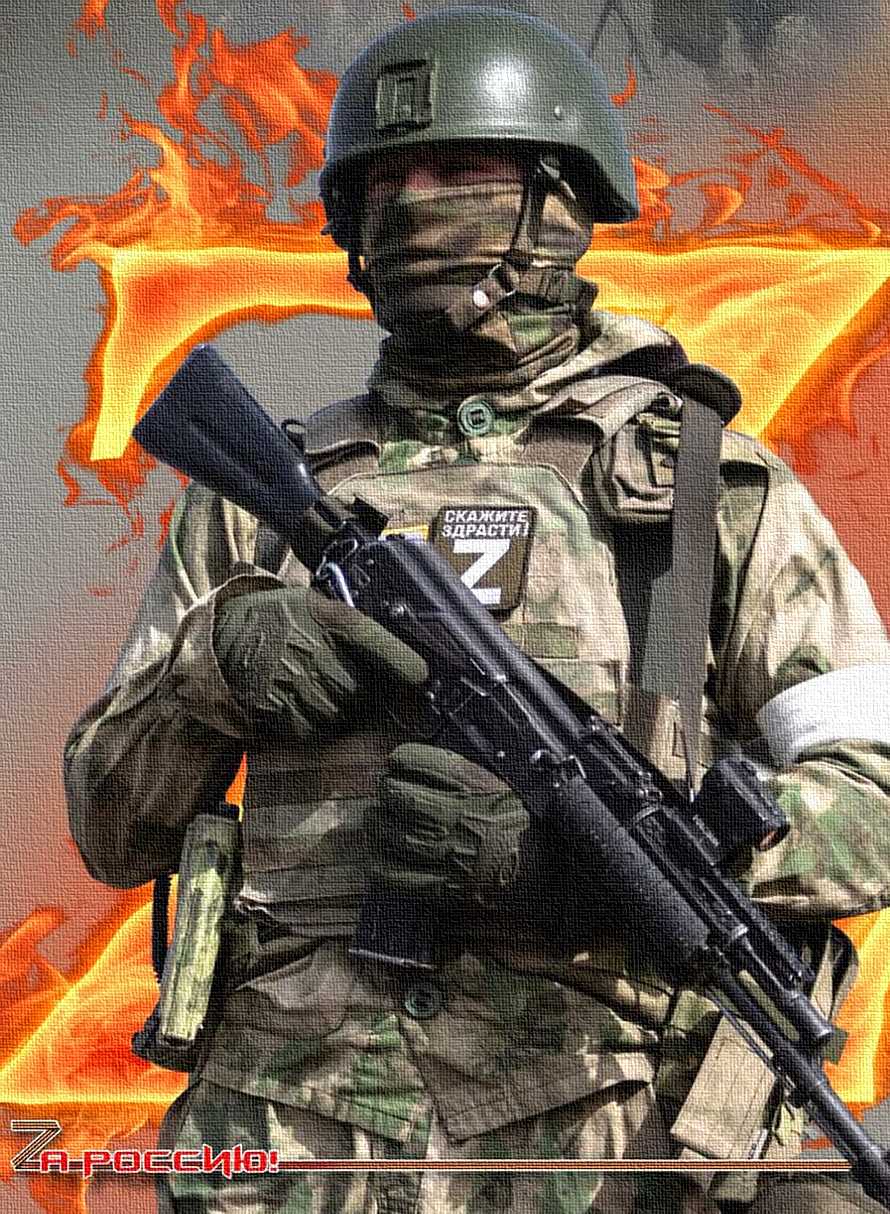 Привлечение казачества 
в мобилизационный 
людской резерв
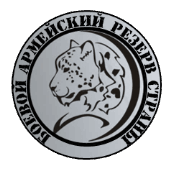 В целях обеспечения поступления 
членов казачьих обществ в резерв
 всероссийское казачье общество:
заключает договор (соглашение) с уполномоченным органом в области обороны, в котором определяется численность членов казачьих обществ, пребывающих в резерве, сроки действия договоров (соглашений), основания и порядок их расторжения и иные условия;
организует отбор и направление кандидатов, отвечающих установленным требованиям, для поступления в резерв.
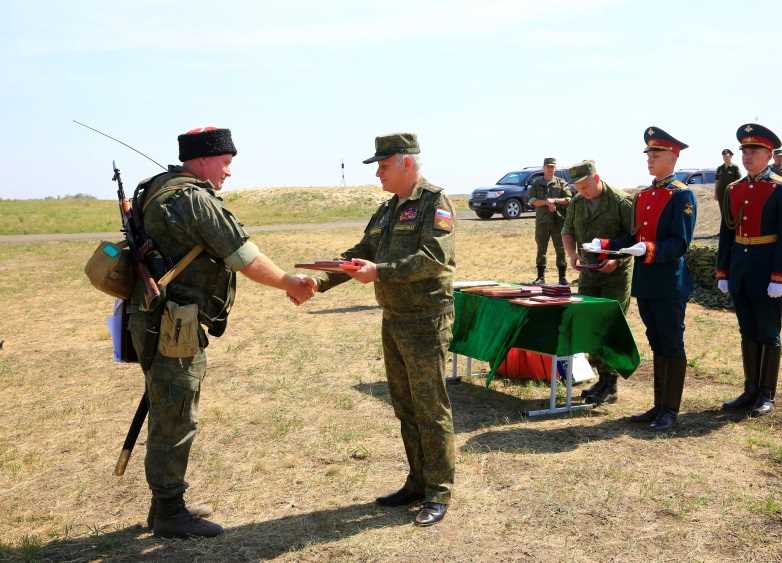 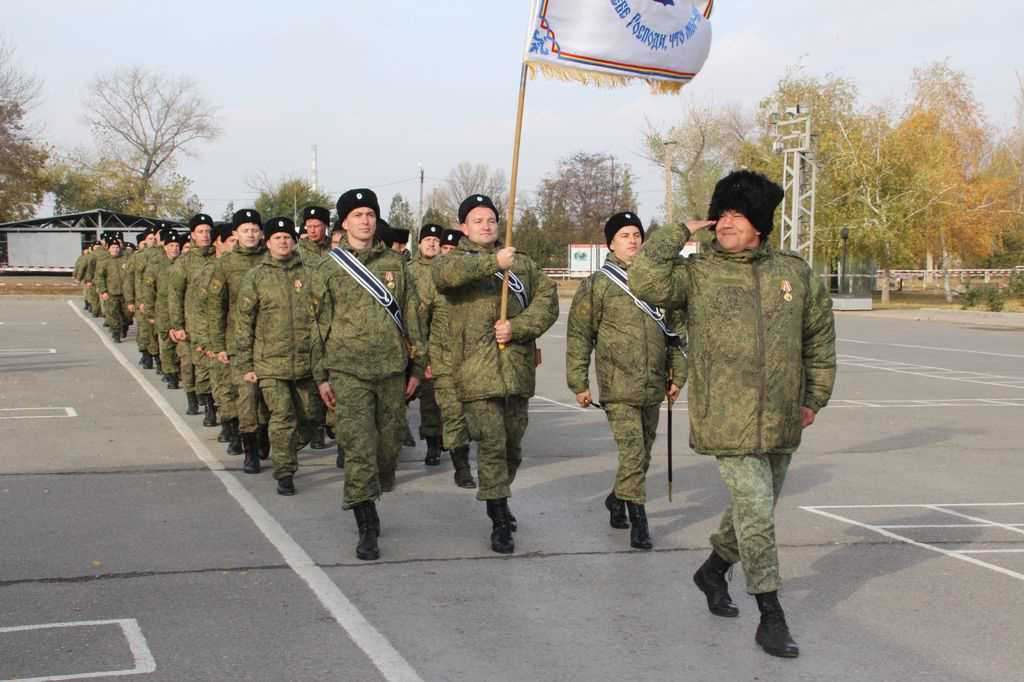 Награждение отличившихся казаков государственными наградами, почетными 
грамотами и ценными подарками
Cборы казачьей роты территориальной обороны мобилизационного 
людского резерва
Российское казачество, исторически  сложившееся как военное сословие, – 
ОСНОВА МОБИЛИЗАЦИОННОГО РЕЗЕРВА РОССИИ
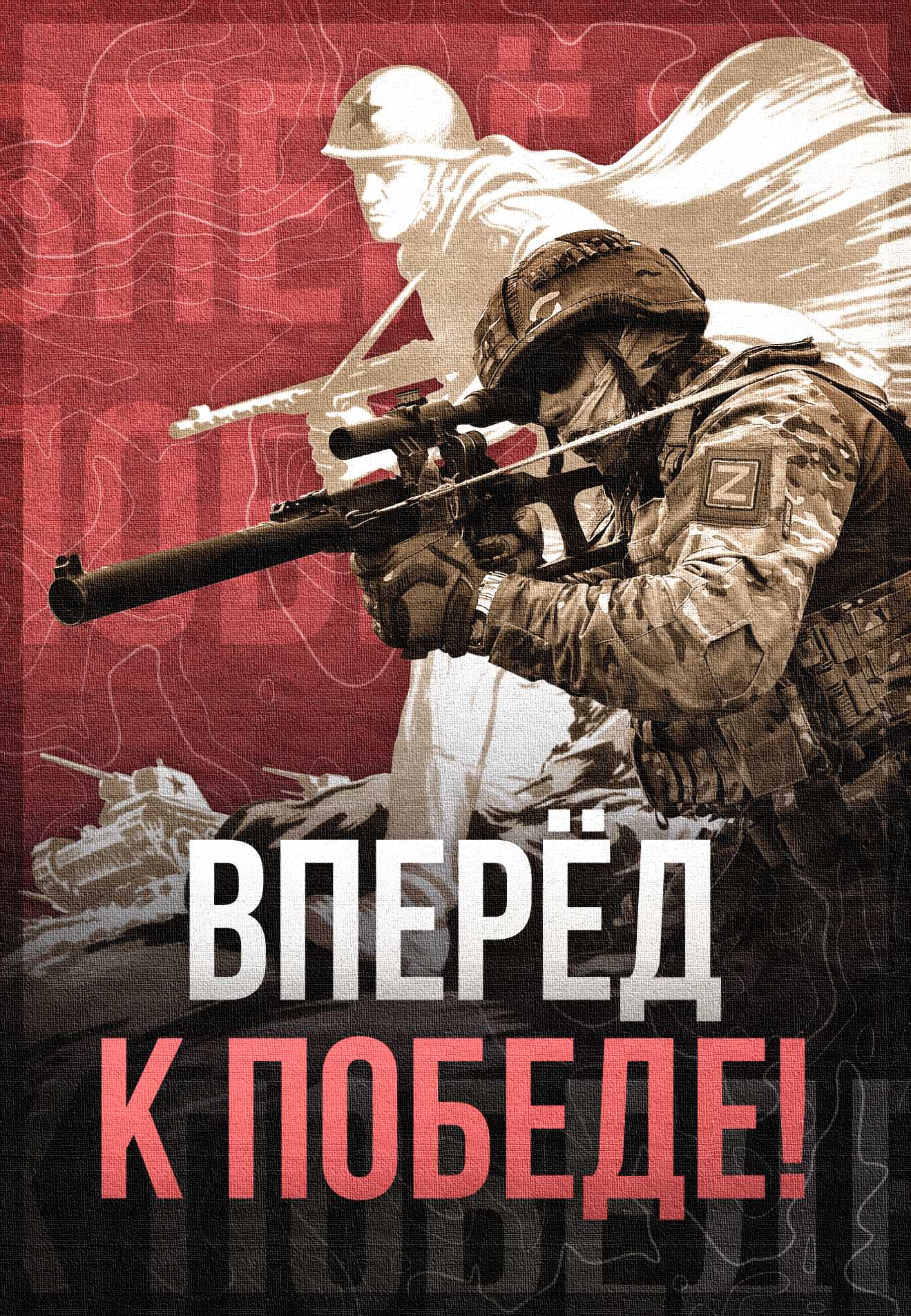 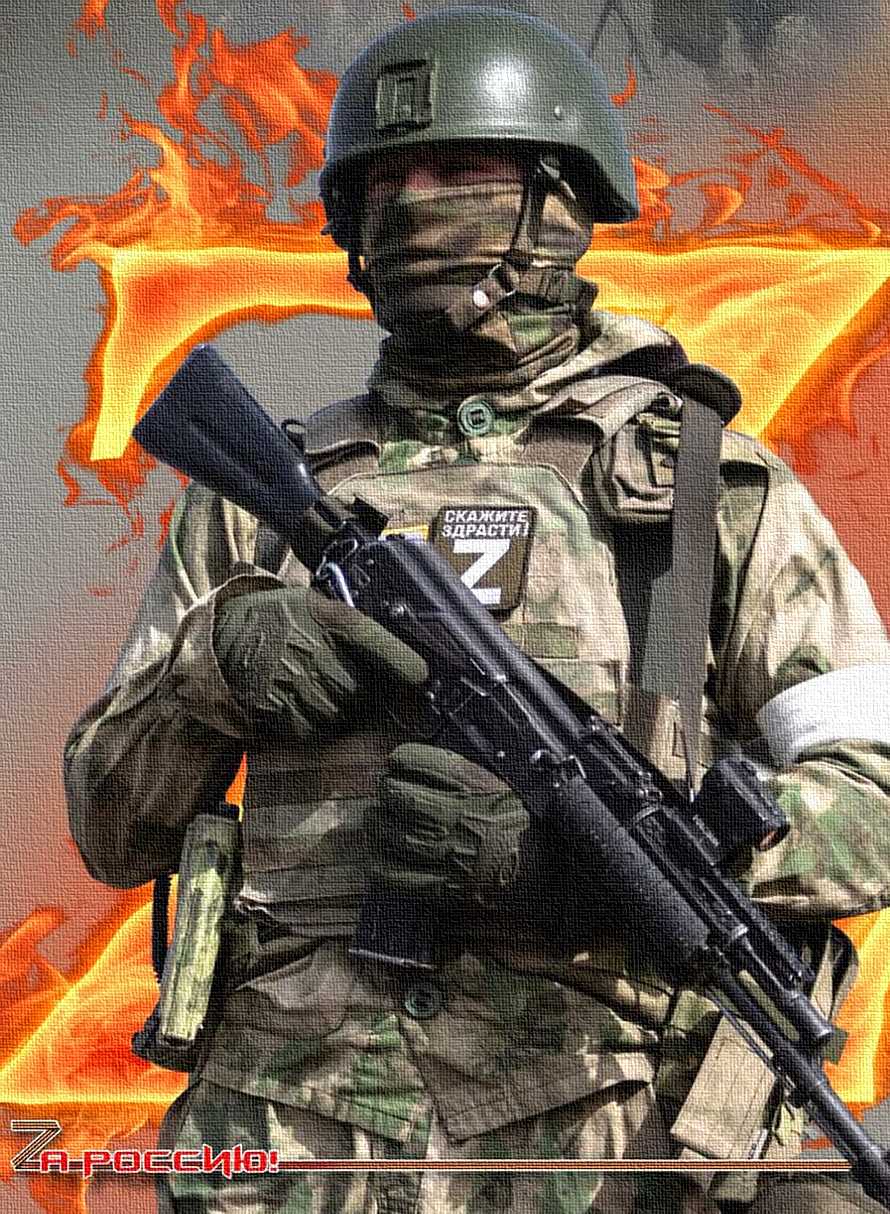 Участие резервистов в СВО 
в составе добровольческих формирований «Барс»
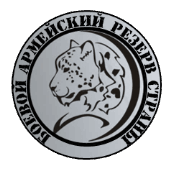 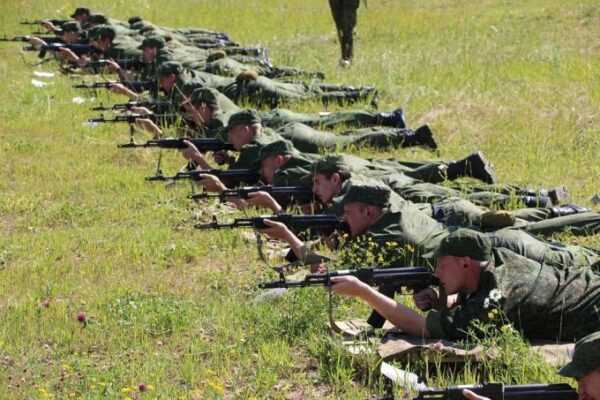 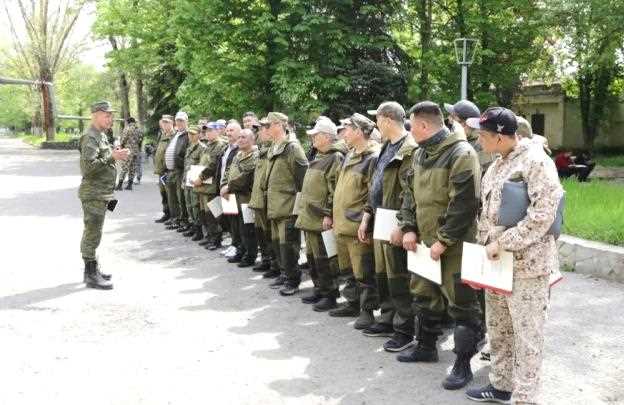 Организация встречи прибывающих резервистов
Боевое слаживание 
на полигоне ДНР
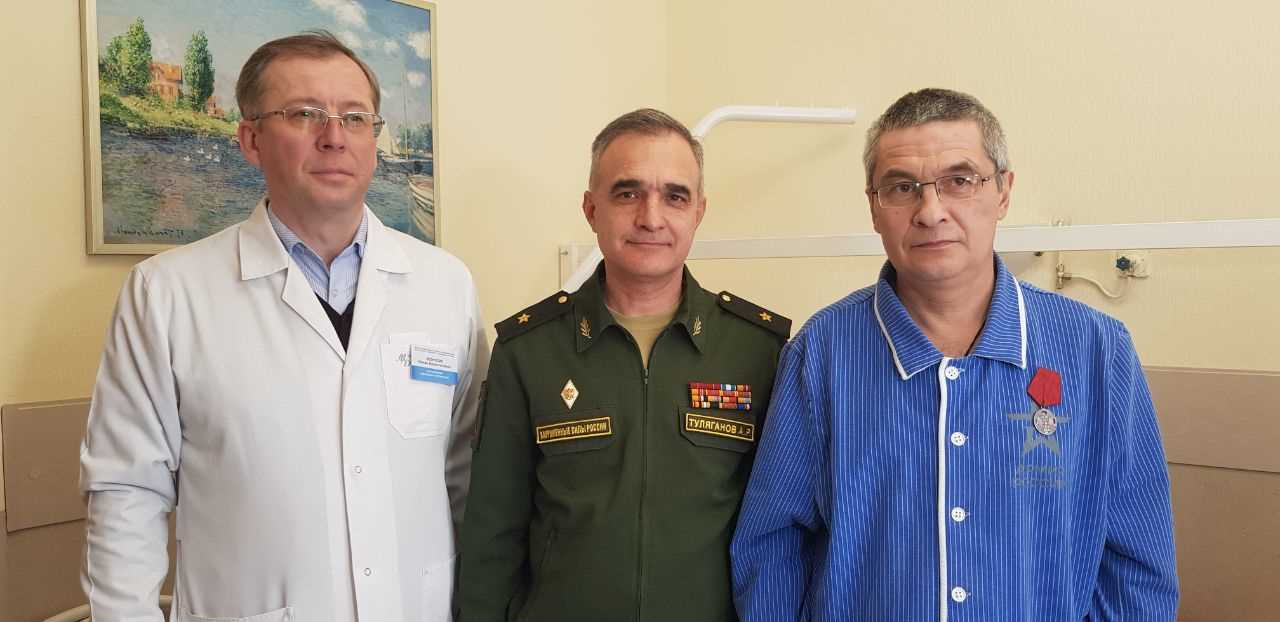 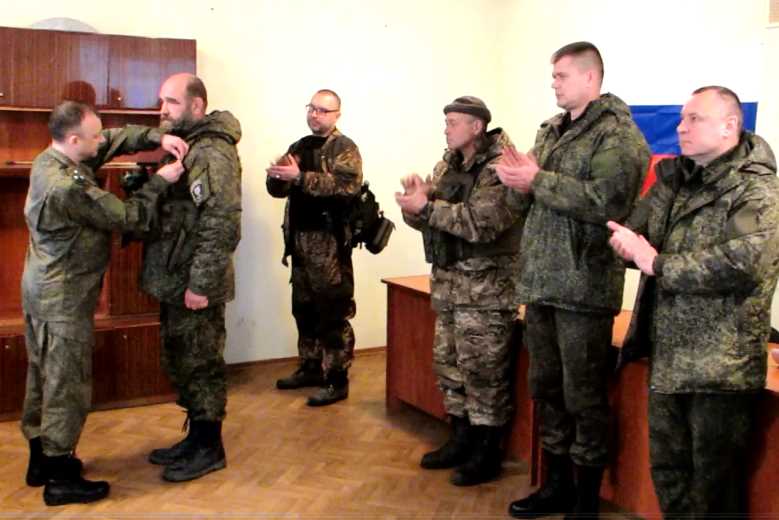 Вручение государственных наград,  почетных грамот 
и ценных подарков
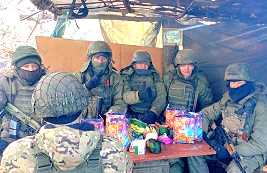 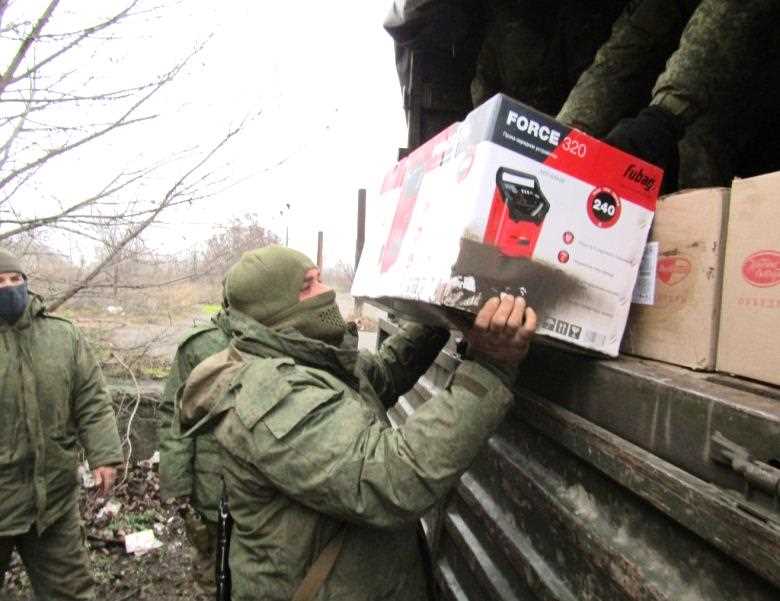 Доставка гуманитарной помощи в отряды добровольцев
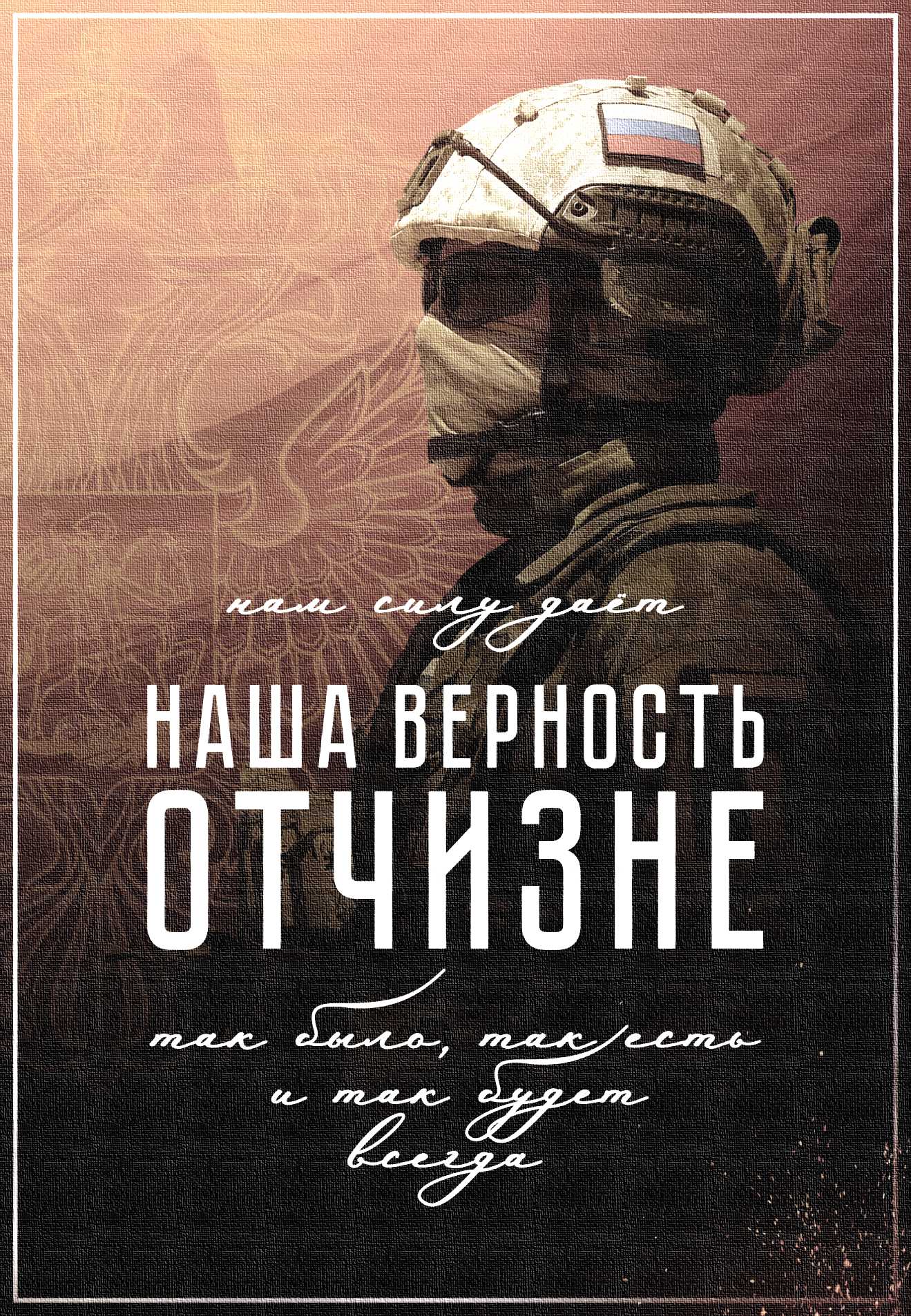 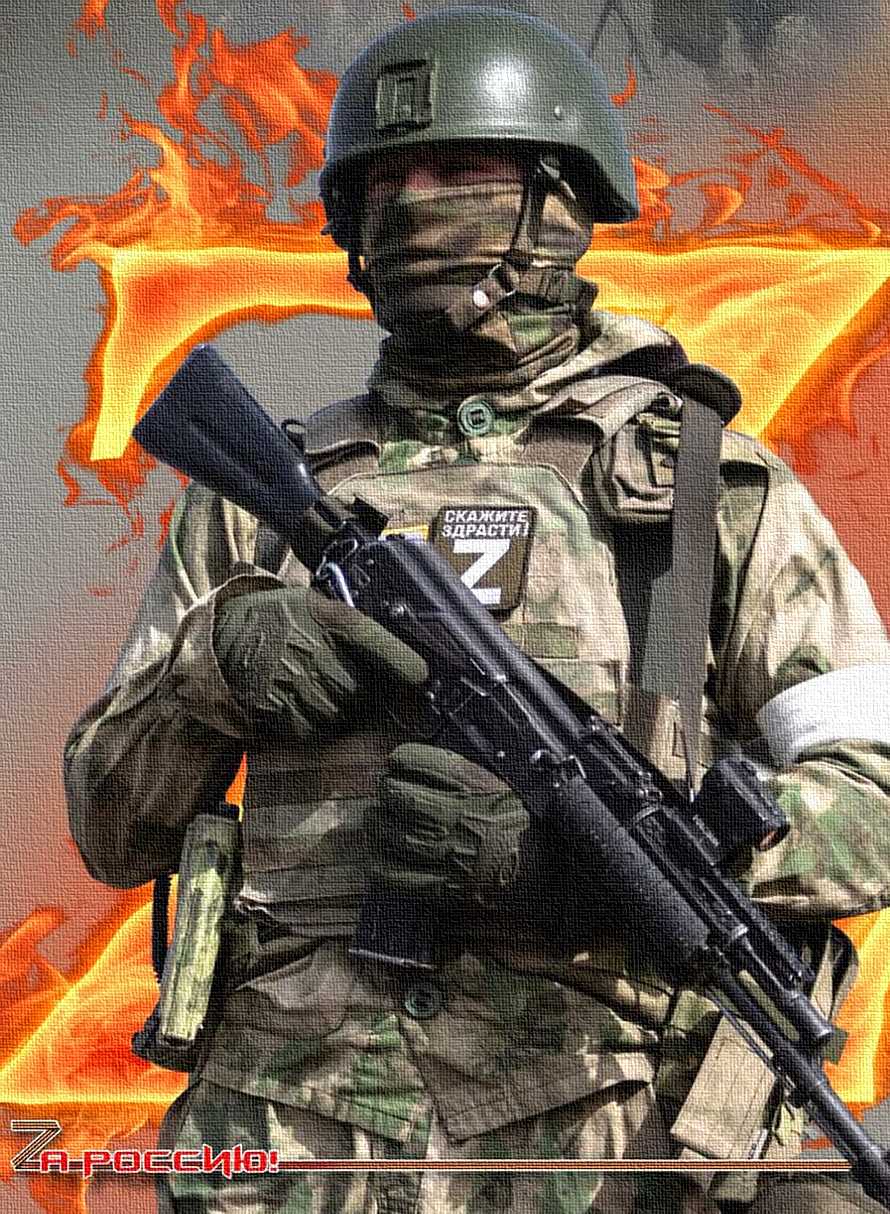 Порядок поступления 
в мобилизационный людской резерв
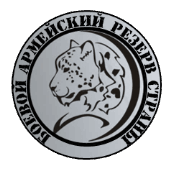 Для поступления в мобилизационныйлюдской резерв необходимо:
Обратиться в военный комиссариат по месту жительства (регистрации) и подать заявление о приеме на службу в резерве;
Успешно пройти тестирование на профессиональную пригодность , а также медицинскую комиссию;
Получить справки в рамках проверочных мероприятий (ФСБ, МВД России);
Сдать нормативы по физической подготовке и пройти аттестационную комиссию в воинской части-формирователе;
Получить в военном комиссариате предписание, прибыть в воинскую часть-формирователь для заключения контракта.

Документы для поступления на военную службу в резерве:
Фотография (анфас, 9х12 см, на обороте указывается Ф.И.О. и дата фотографирования);
Автобиография (2 экз., в т.ч. 1 экз.– рукописная);
Анкета (форму можно получить в военном комиссариате);
Копии документов об образовании;
Копия трудовой книжки (при наличии);
Служебная характеристика с последнего места работы (учебы, службы);
Выписка из домовой книги (при наличии);
Копии паспорта, военного билета, свидетельства о рождении, свидетельств о браке и рождении детей (при наличии).
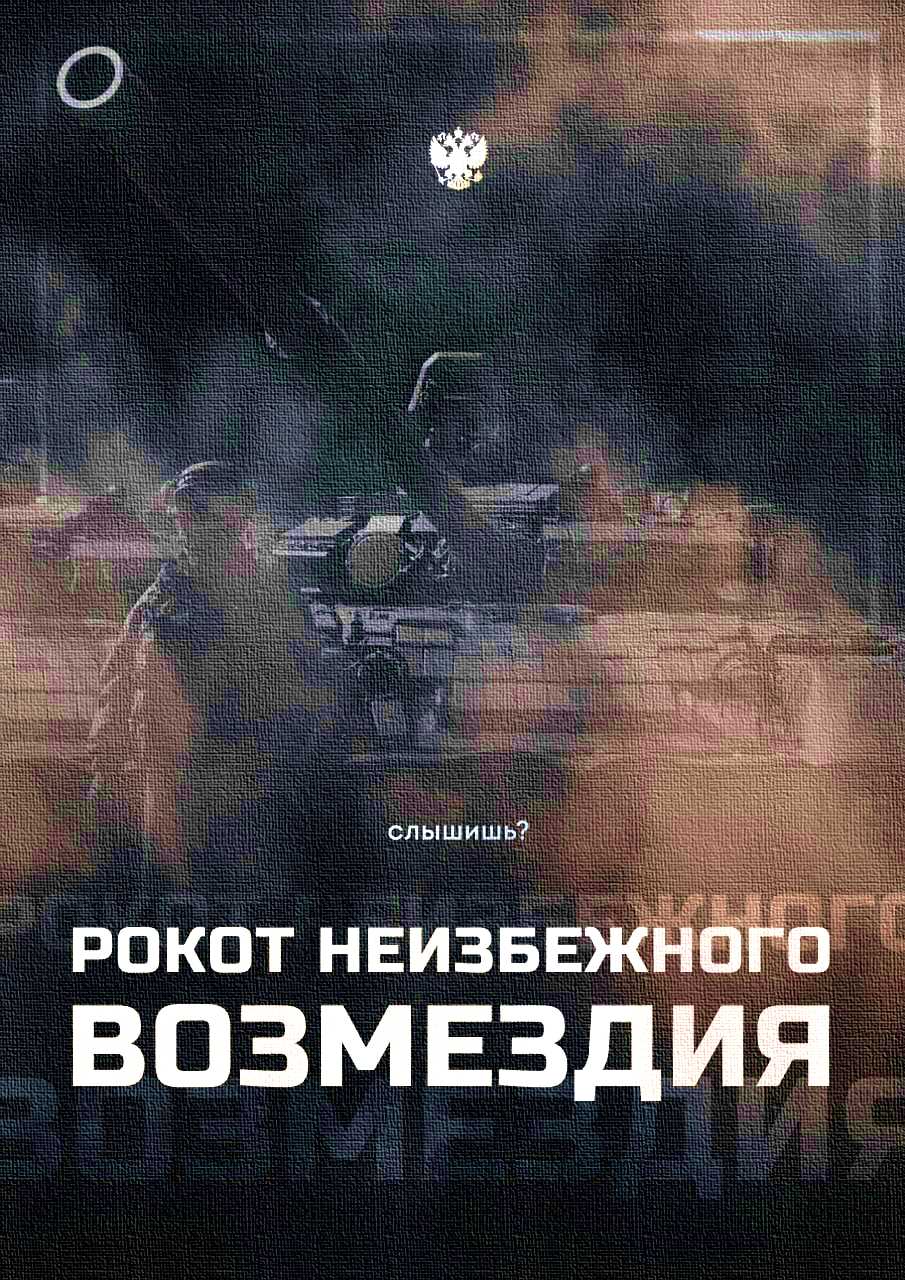 Боевой Армейский Резерв Страны
А
Р
С
Присоединяйся
к команде БАРС!

МЫ ЖДЕМ  ТЕБЯ!
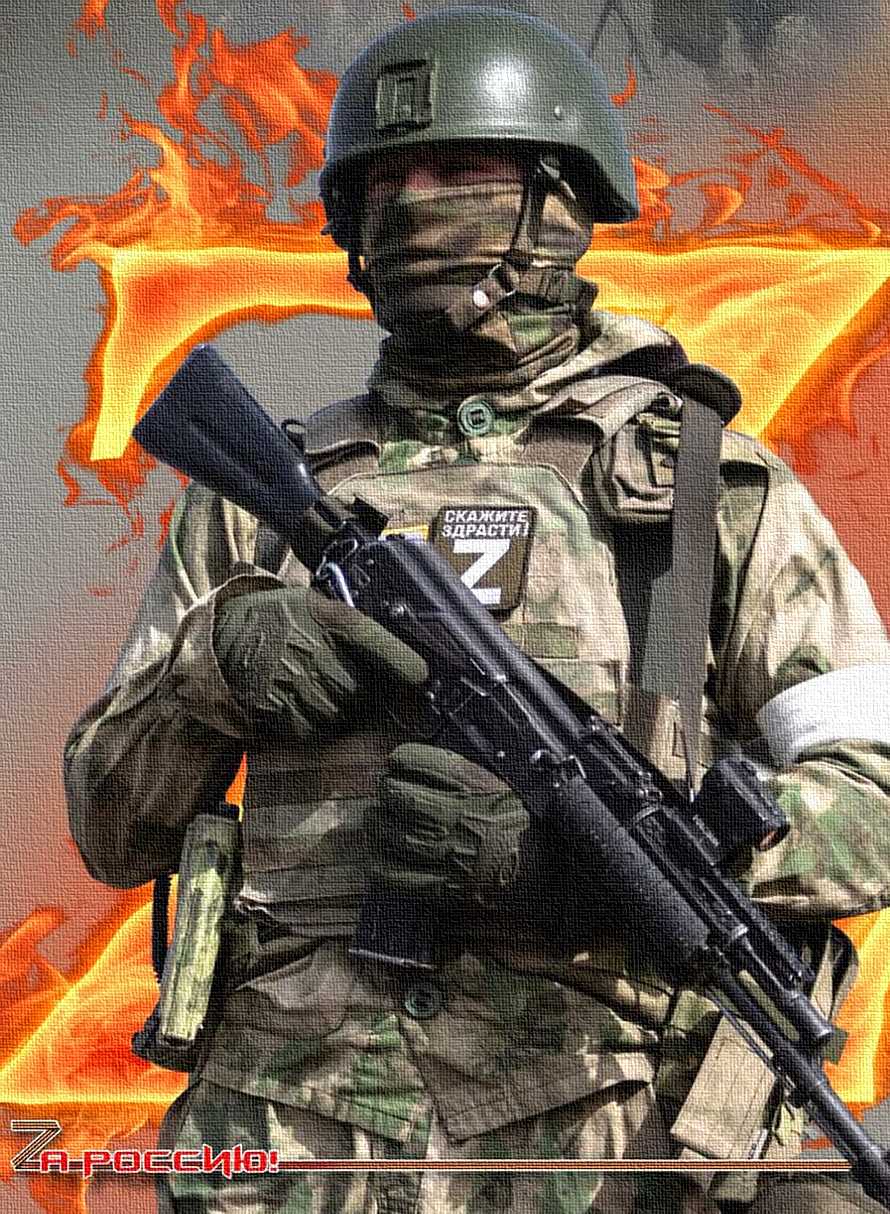 Поступление резервистов 
на военную службу по контракту
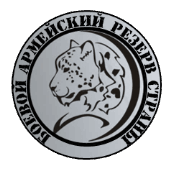 Для поступления на военную службу 
по контракту необходимо
обратиться в военный комиссариат по месту жительства или в пункт отбора;
подать заявку через личный кабинет гражданина на сайте Минобороны России (lkg.mil.ru);
подать заявку через электронный сервис «Стать добровольцем или контрактником» на едином портале Госуслуг (gosuslugi.ru).
Преимуществ еще больше
достойное денежное довольствие и дополнительные выплаты;
карьерный рост и возможность самореализации;
обеспечение жильем или компенсация  за найм жилья;
собственное жилье за счет Минобороны России через накопительно-ипотечную систему;
бесплатное обследование, лечение и реабилитация в военно-медицинских учреждениях (санаториях) Минобороны России;
обеспечение снаряжением и вещевым имуществом;
страхование жизни и здоровья за счет федерального бюджета;
достойная пенсия через 20 лет выслуги.
Военная служба по контракту -  
ТВОЙ ВЫБОР!